Double Quarter Wave Crab CavityHelium Vessel
Silvia Verdú-Andrés
on behalf of the DQWCC team
May 5, 2014
Outline
Conceptual design of the helium vessel and tuning system for the SPS DQWCC
Introduction
Overview: dimensions, weight, He volume
Cavity stiffening, pre-tuning and tuning systems 
Helium vessel and tuning system: assembly sequence, connections and interfaces, materials and joints

Mechanical studies
Helium pressure load
Tuning system load
Mechanical frequency for first natural mode

Summary
2
From the PoP cavity…
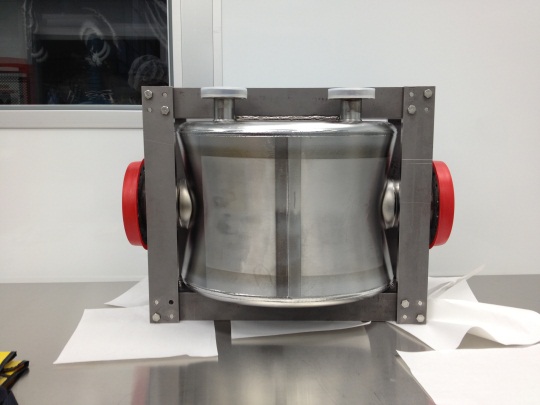 PoP cavity with 
stiffening frame 
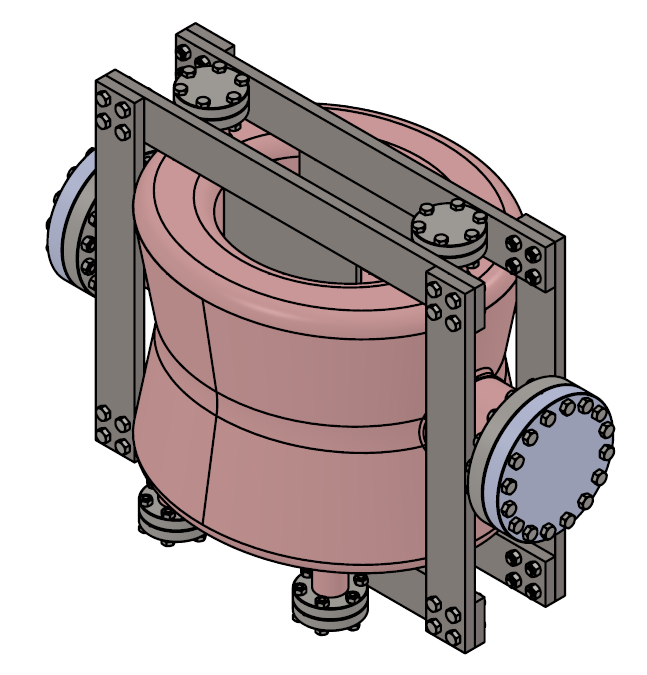 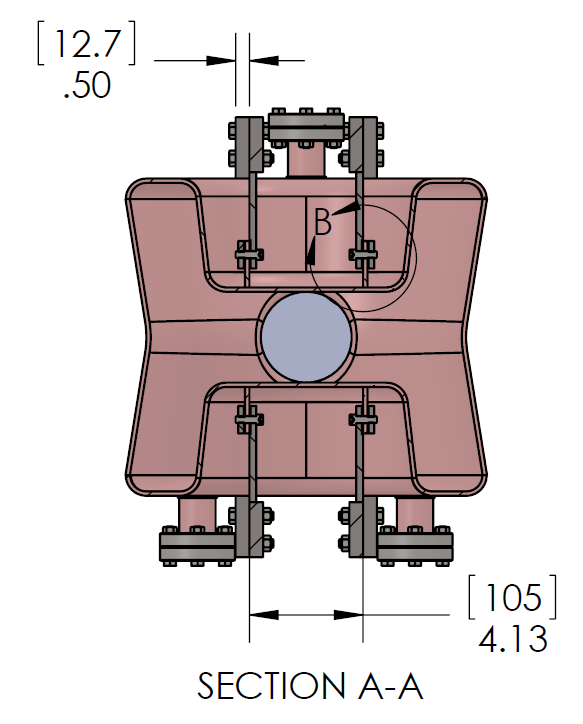 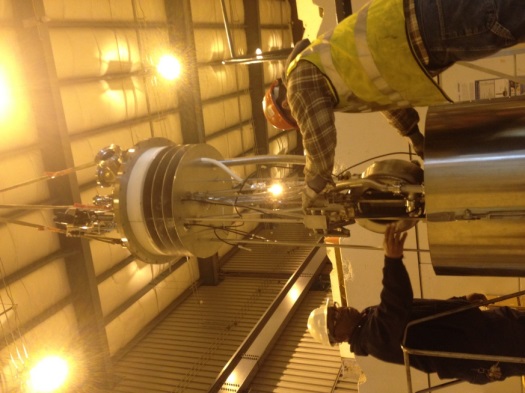 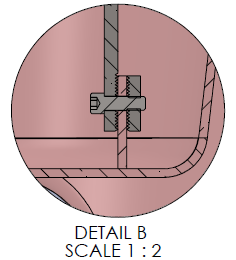 Stiffening frame in Ti
Nb to Ti transition by serrated surface plus SS bolts
SS bolts and pins at frame connections
going into dewar for 
cold testing at BNL 
3
[Speaker Notes: Limited helium volume]
… to the SPS dressed cavity
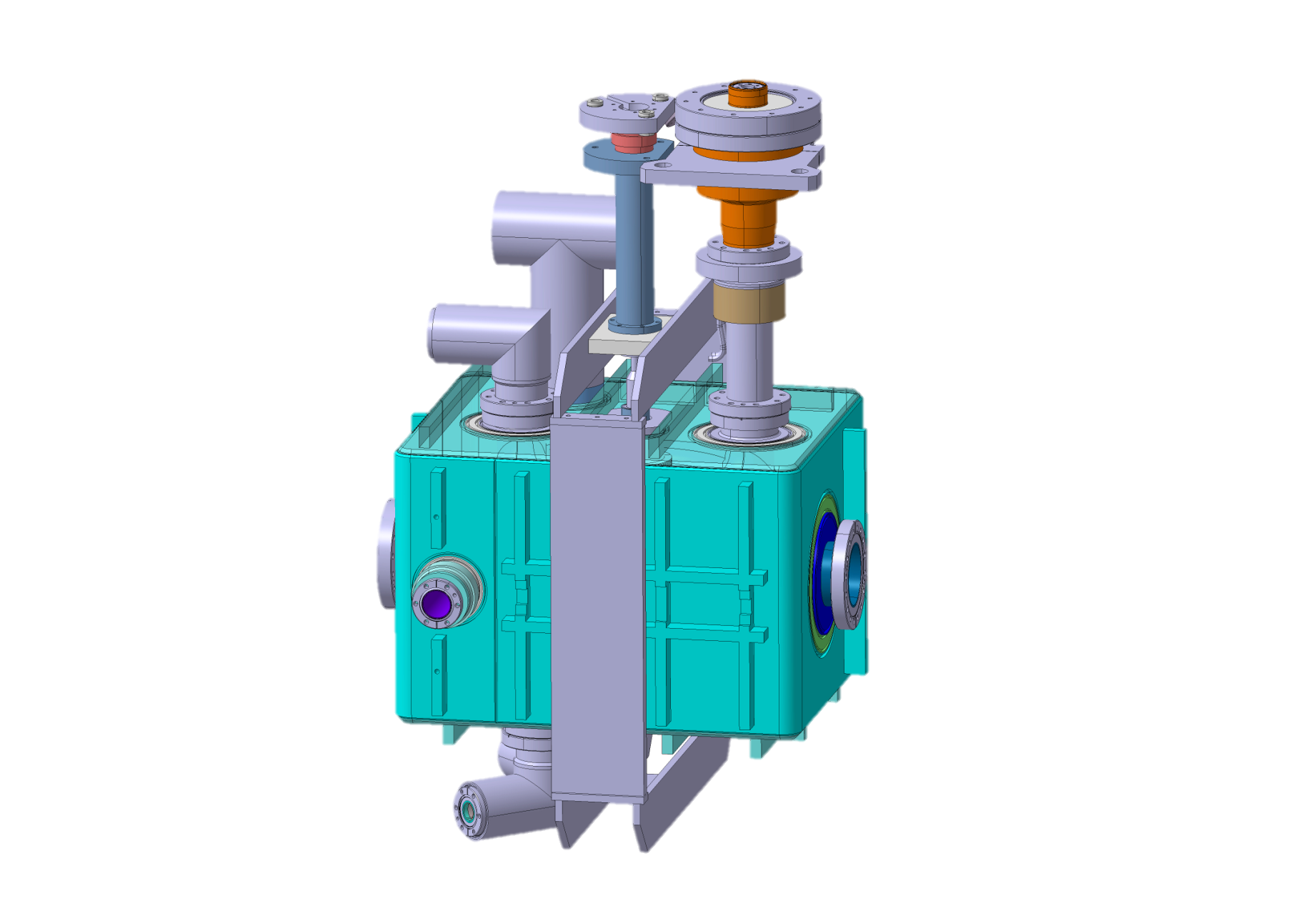 The helium vessel as:
 
helium container

cavity stiffener

3)  host for tuning system
4
The helium vessel concept
1) helium container
PU
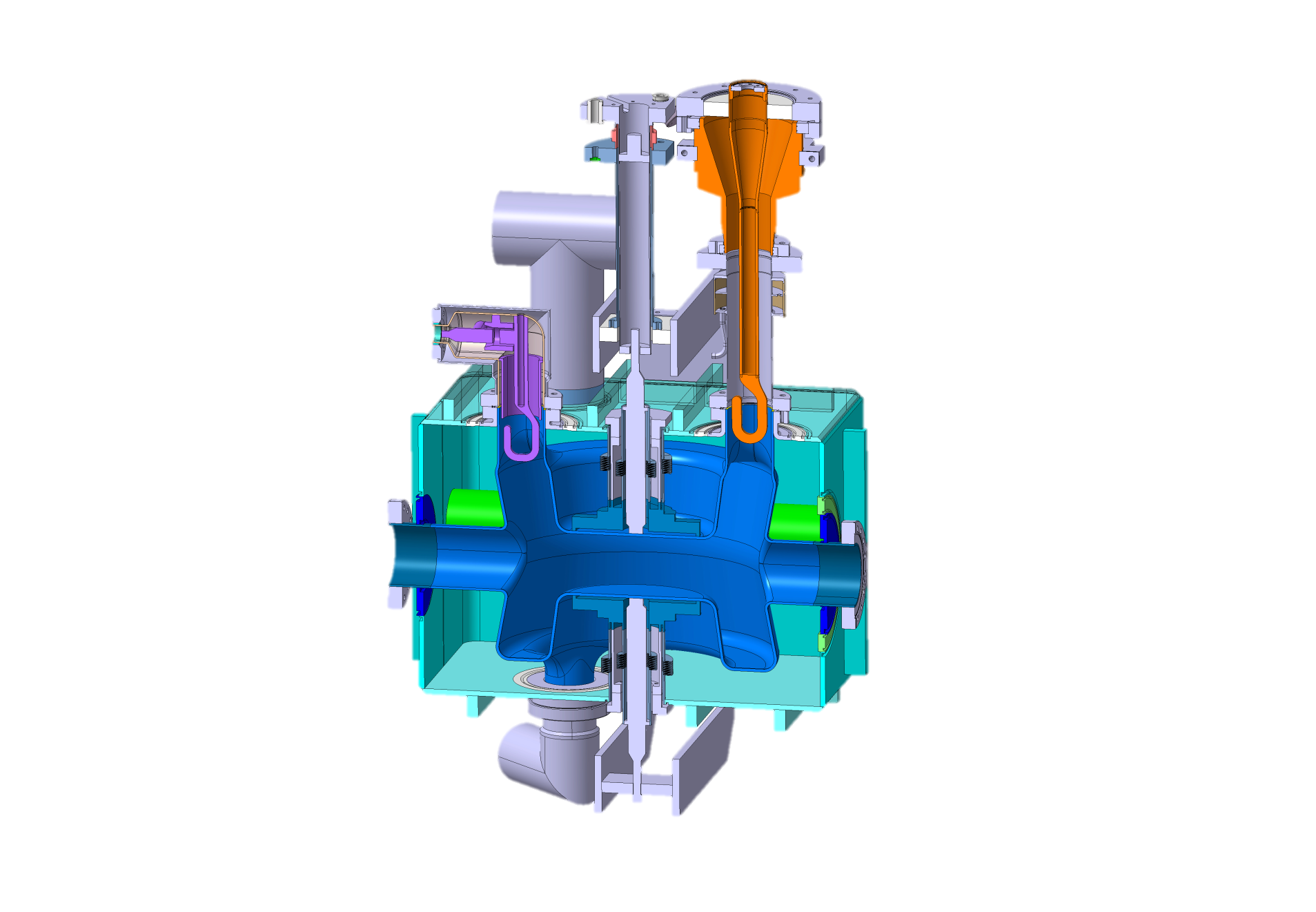 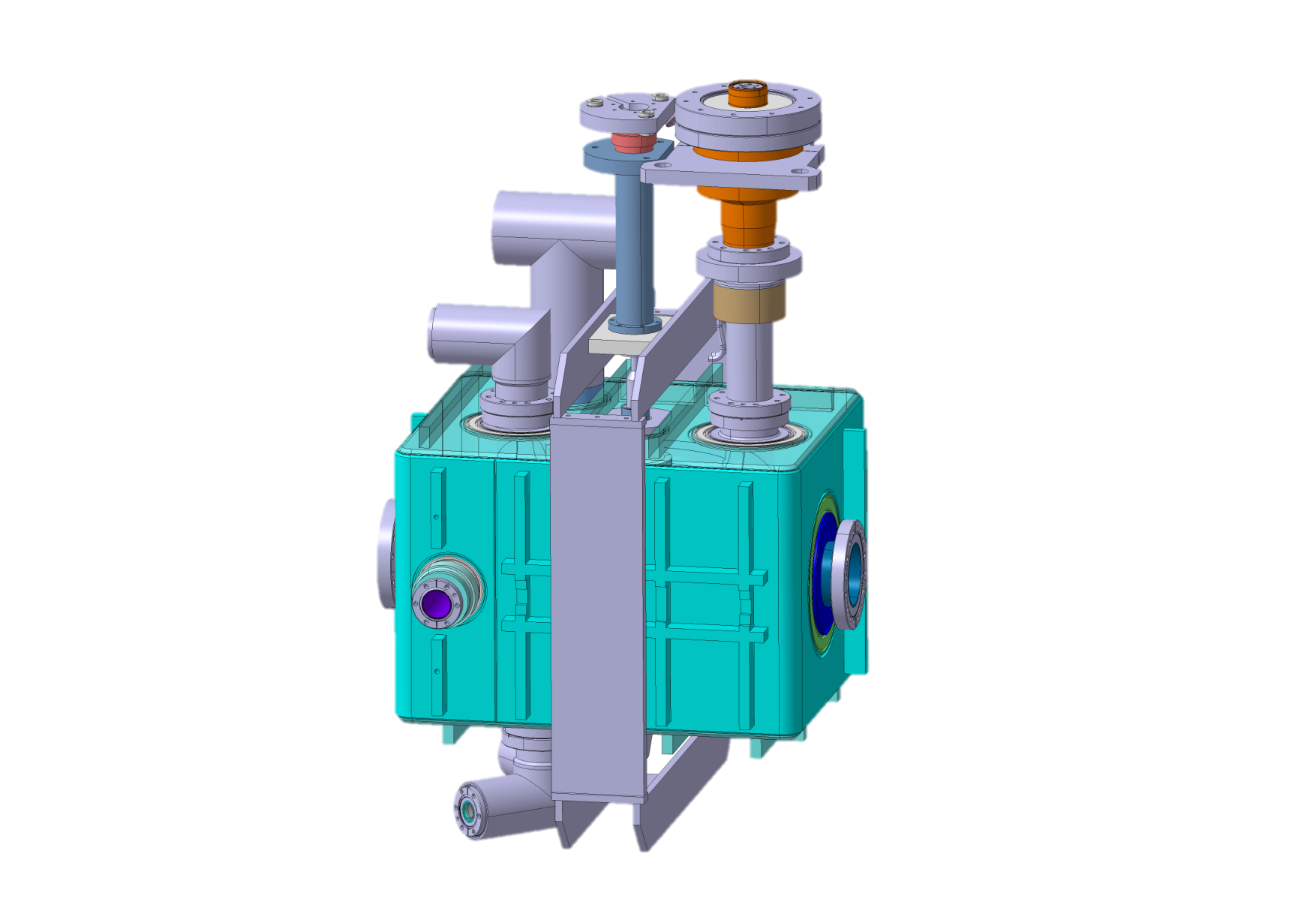 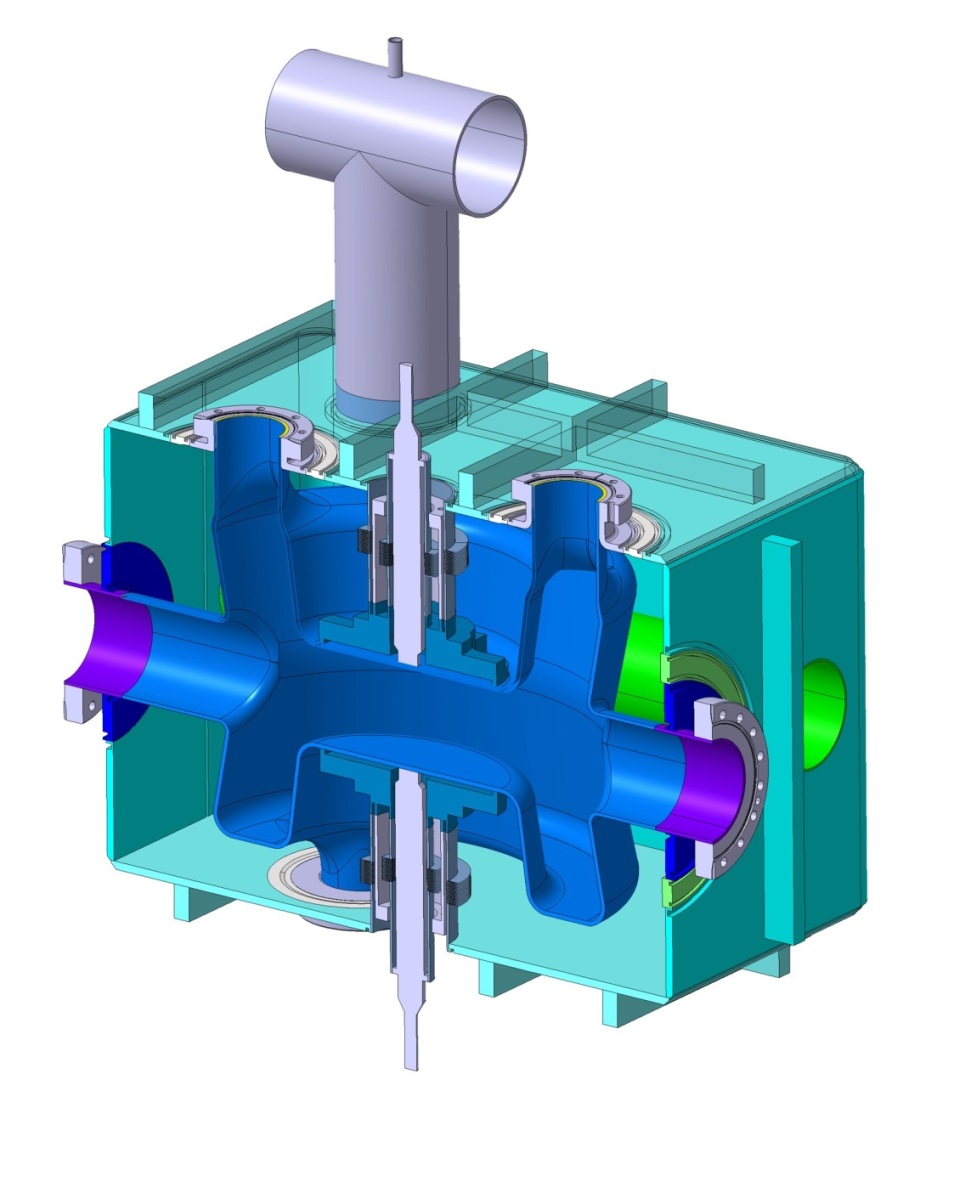 Ribs for additional 
vessel stiffening
Cryo 
jumper
PU
Adjacent beam pipe through the vessel
HOM
FPC
390mm
beam
470mm
HOM
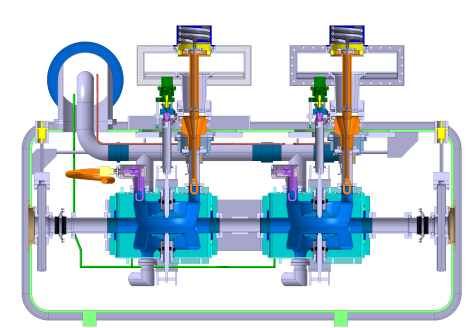 Tuner + stiffening
660mm
5
Integration into cryomodule 
The helium vessel concept
1) helium container
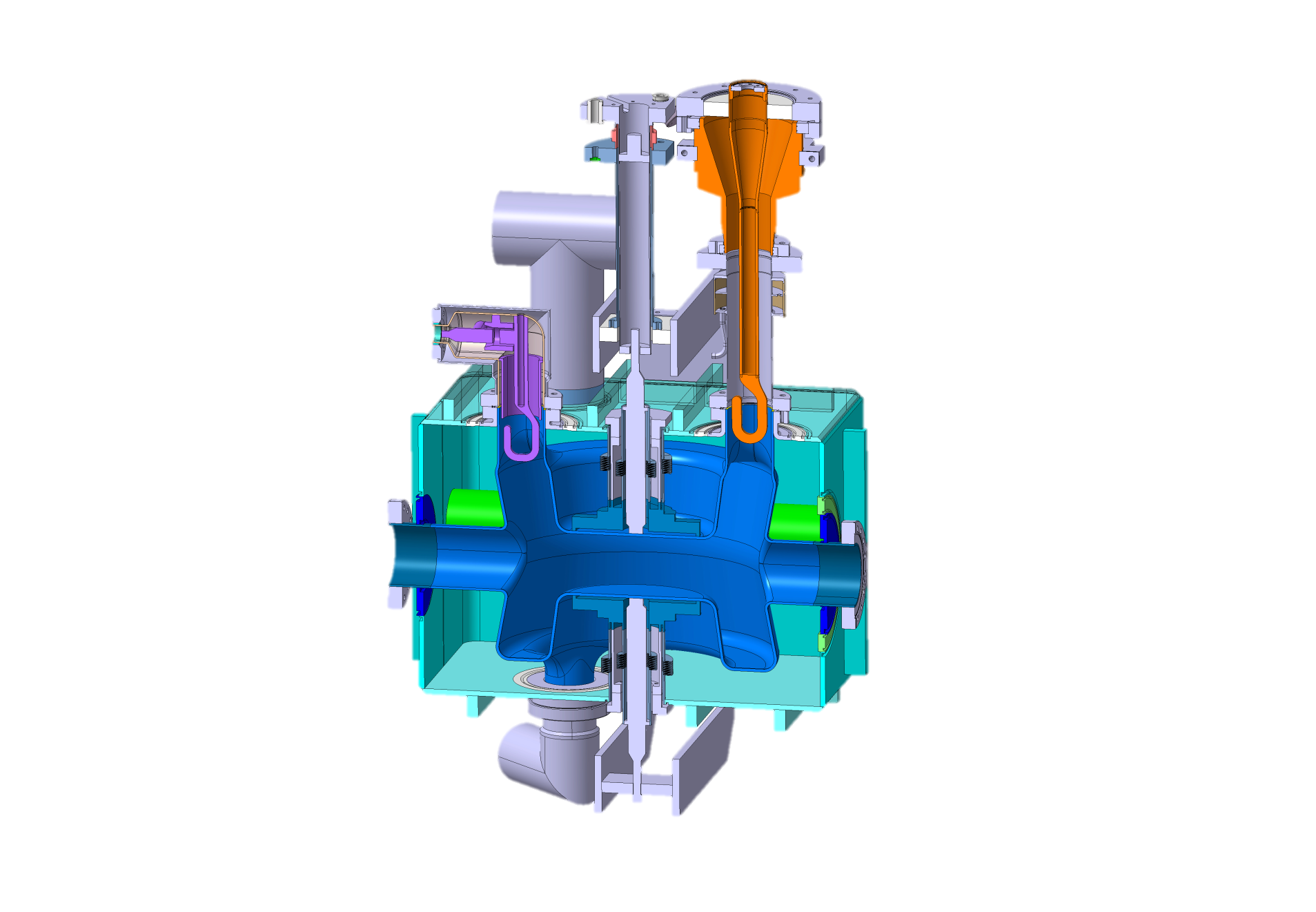 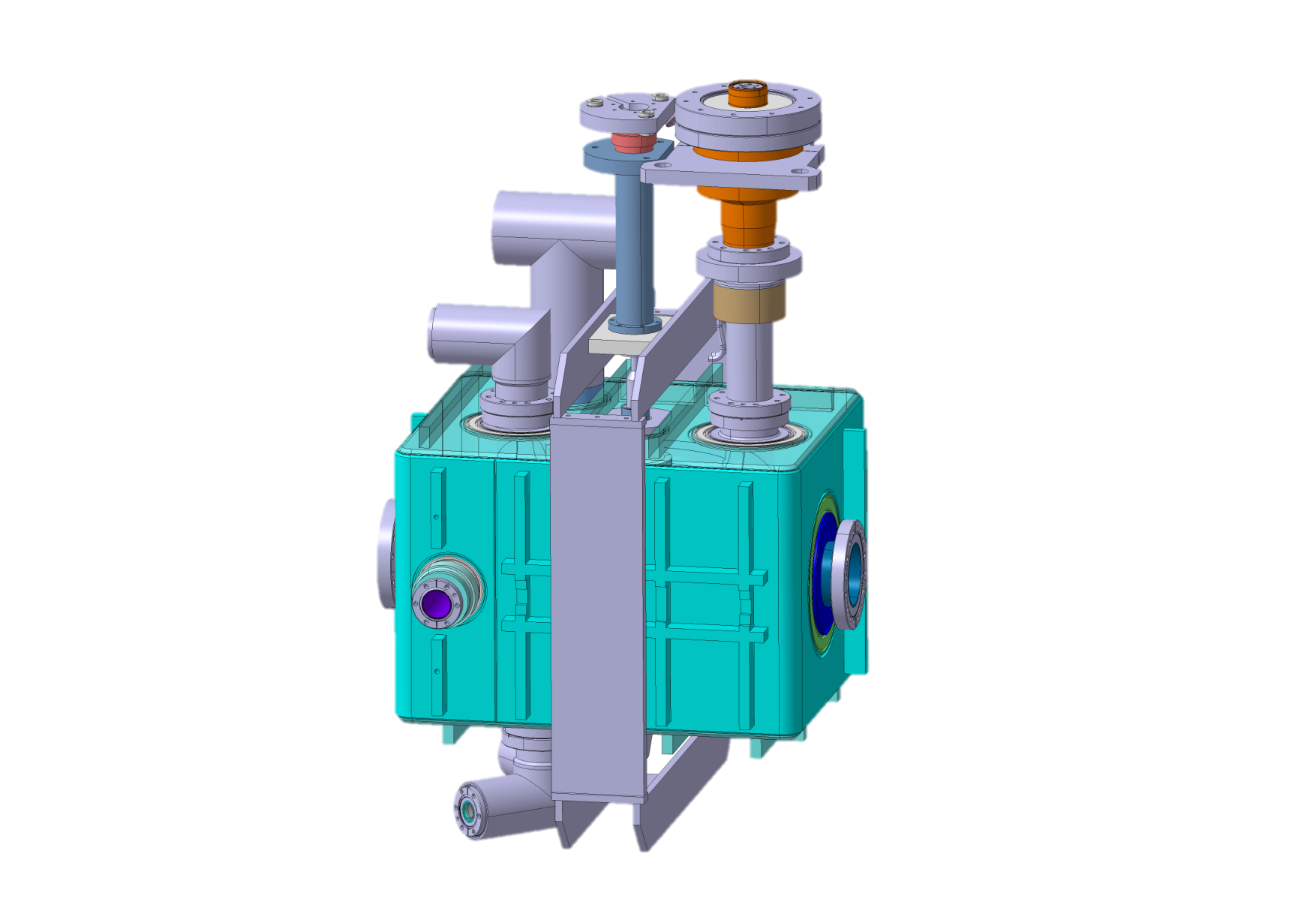 FPC
Cryo 
jumper
HOM
Adjacent beam pipe through the vessel
beam
PU
Ribs for additional 
vessel stiffening
HOM
Tuner + stiffening
All helium – vacuum interfaces welded for best vacuum tightness
Prep rings for eventual disassembly
Clearance to access to ports
6
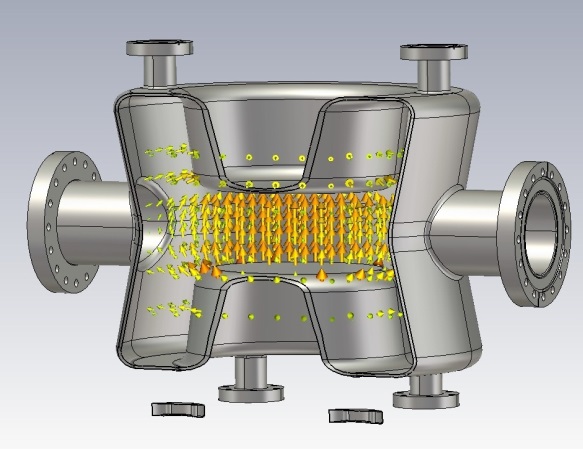 The helium vessel concept
2) cavity stiffener
f0
E-field
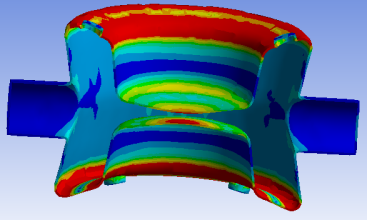 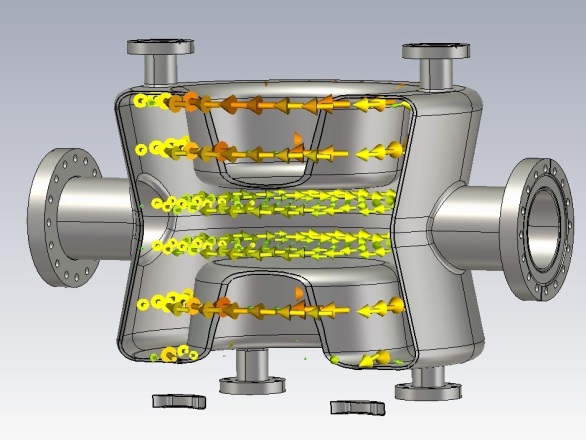 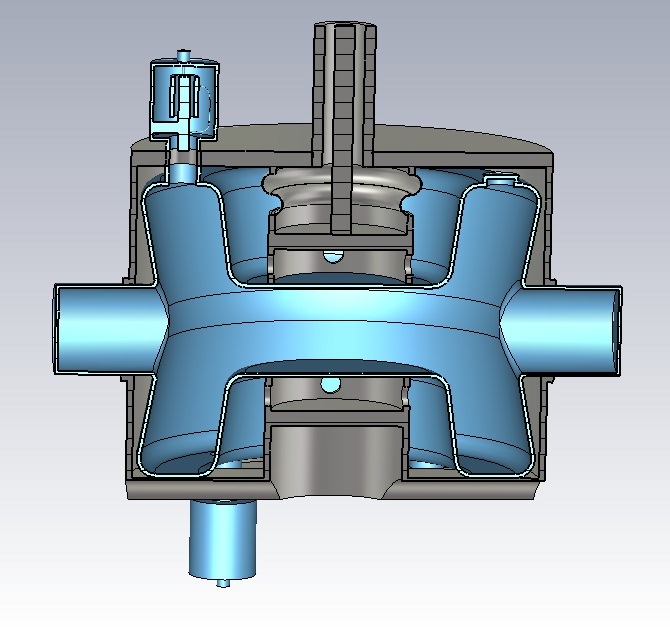 Bare cavity without stiffening
H-field
from Qiong Wu´s slides on the PoP DQWCC
7
The helium vessel concept
2) cavity stiffener
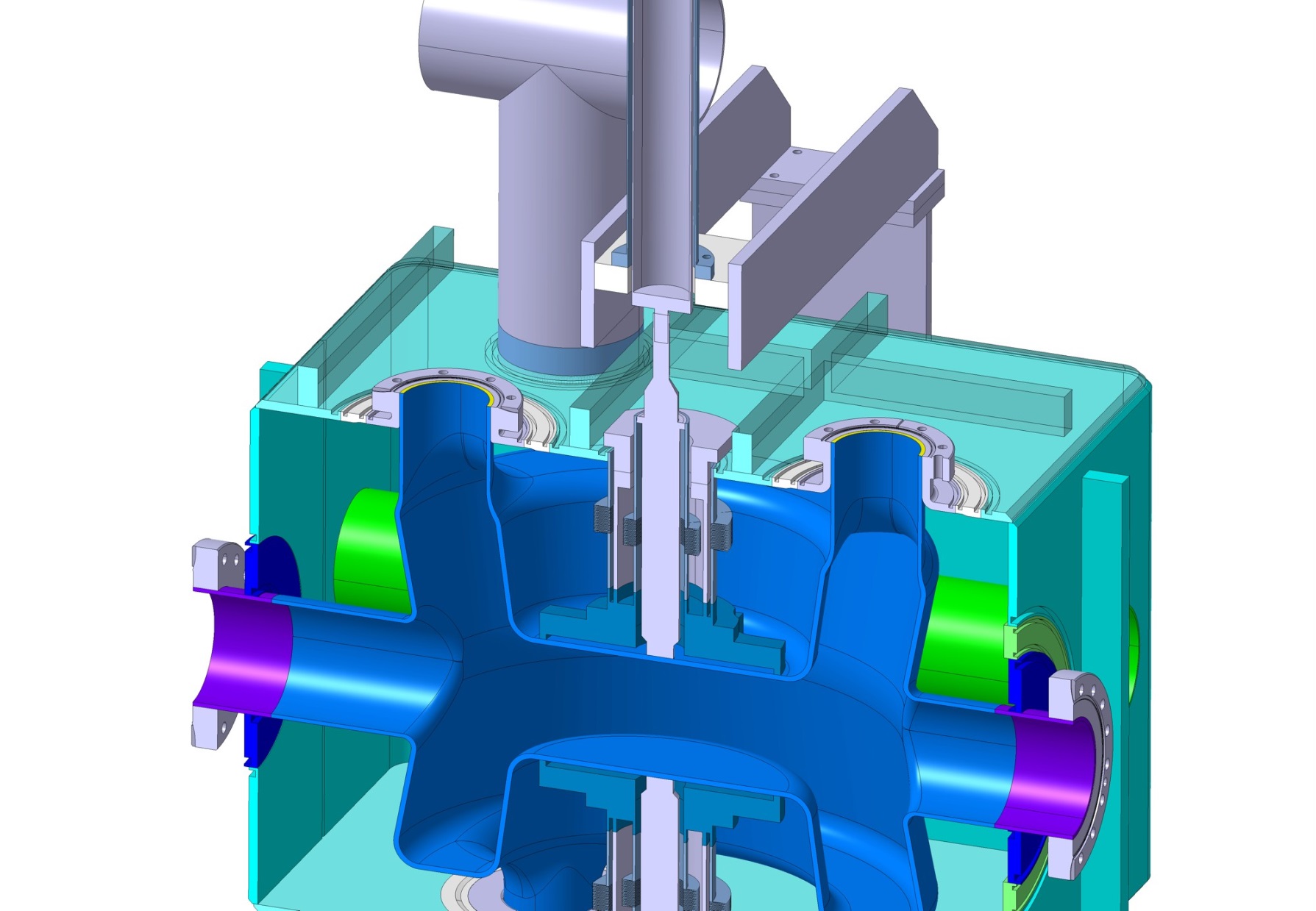 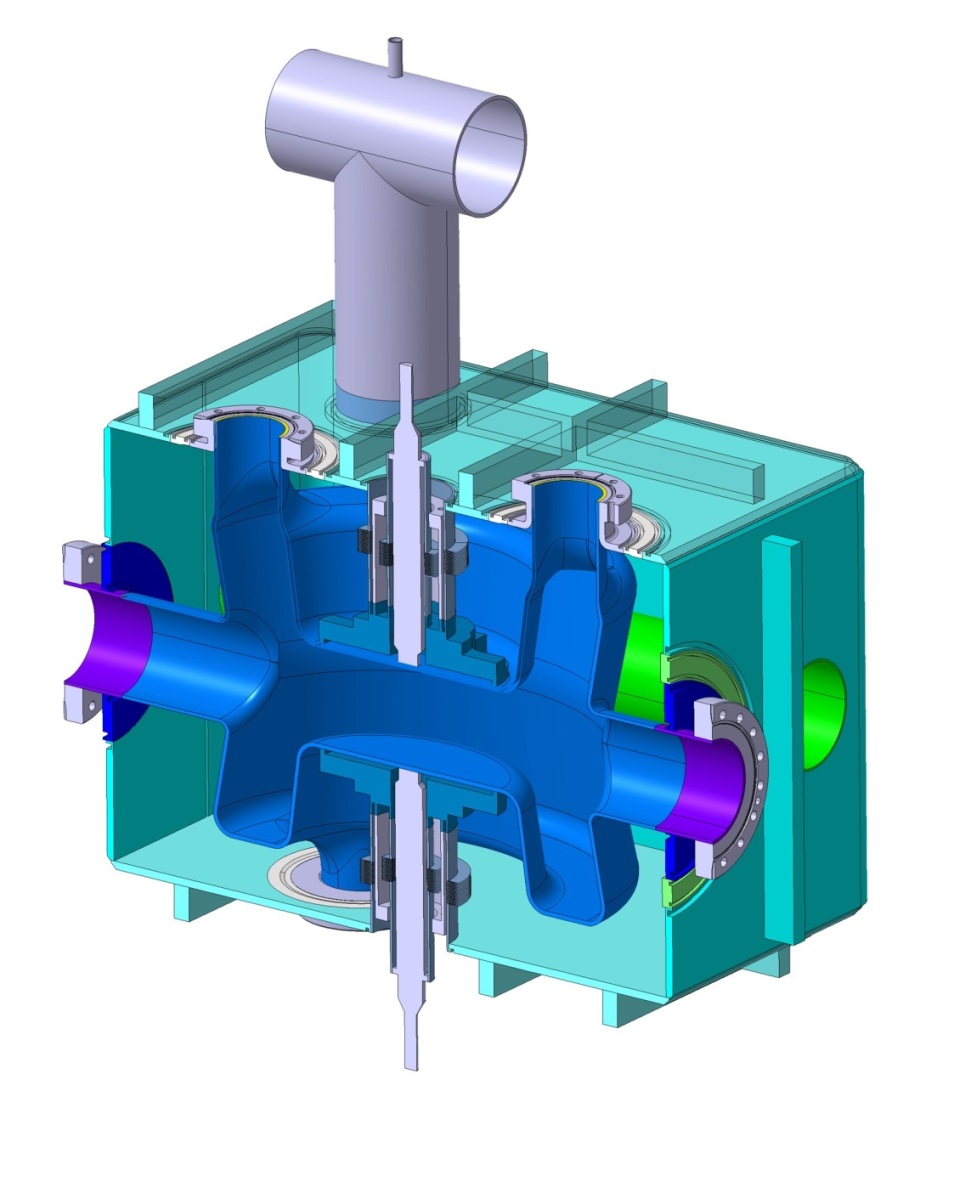 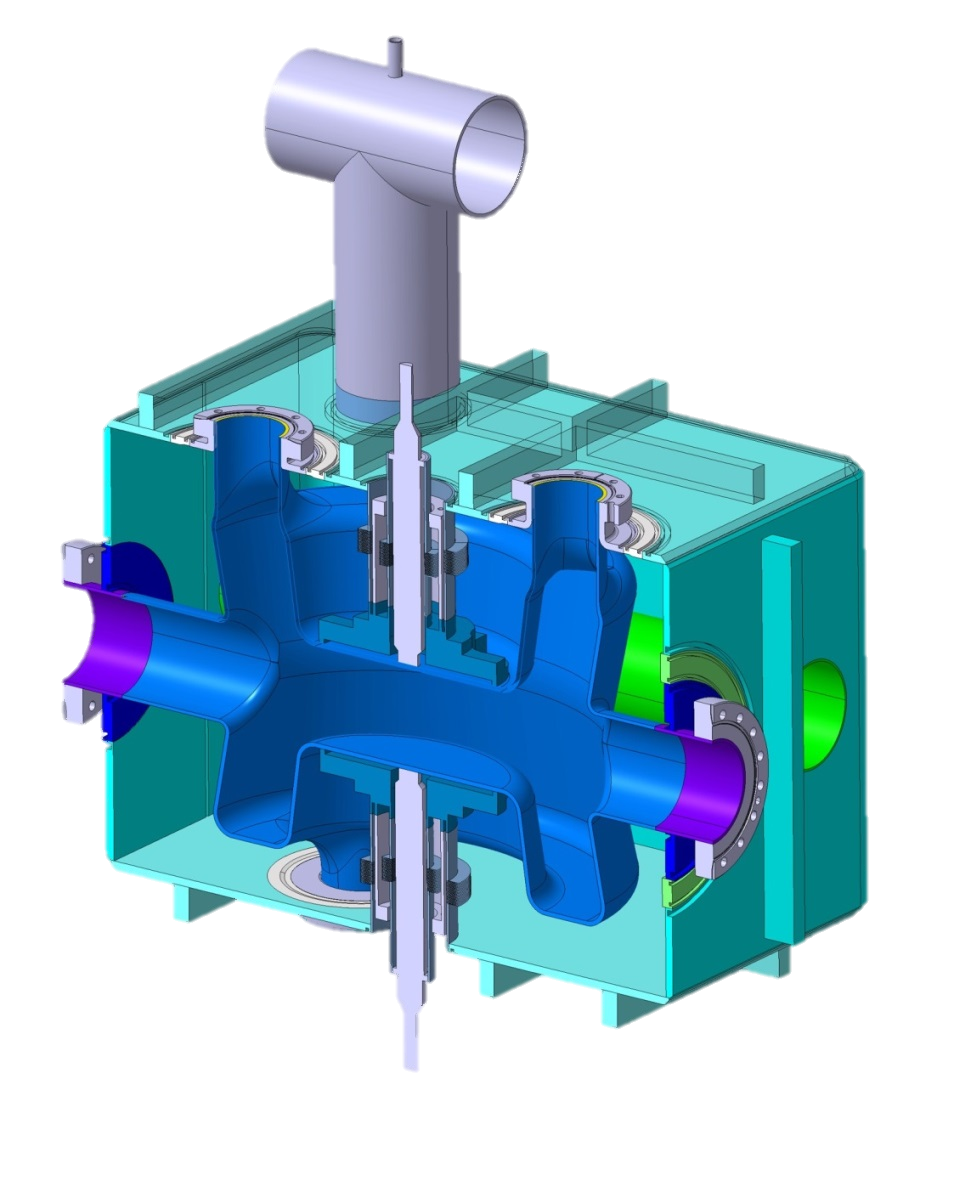 All port connections are rigid except from pickup
PU
HOM
FPC
Stiffening during cooling down and pressure changes
beam
HOM
Combined function: 
tuning + stiffening
on central plates
Helium vessel in Titanium
Titanium and Niobium similar thermal expansion coefficient 
       rigid connections for all ports but pickup
8
The helium vessel concept
3) tuning system
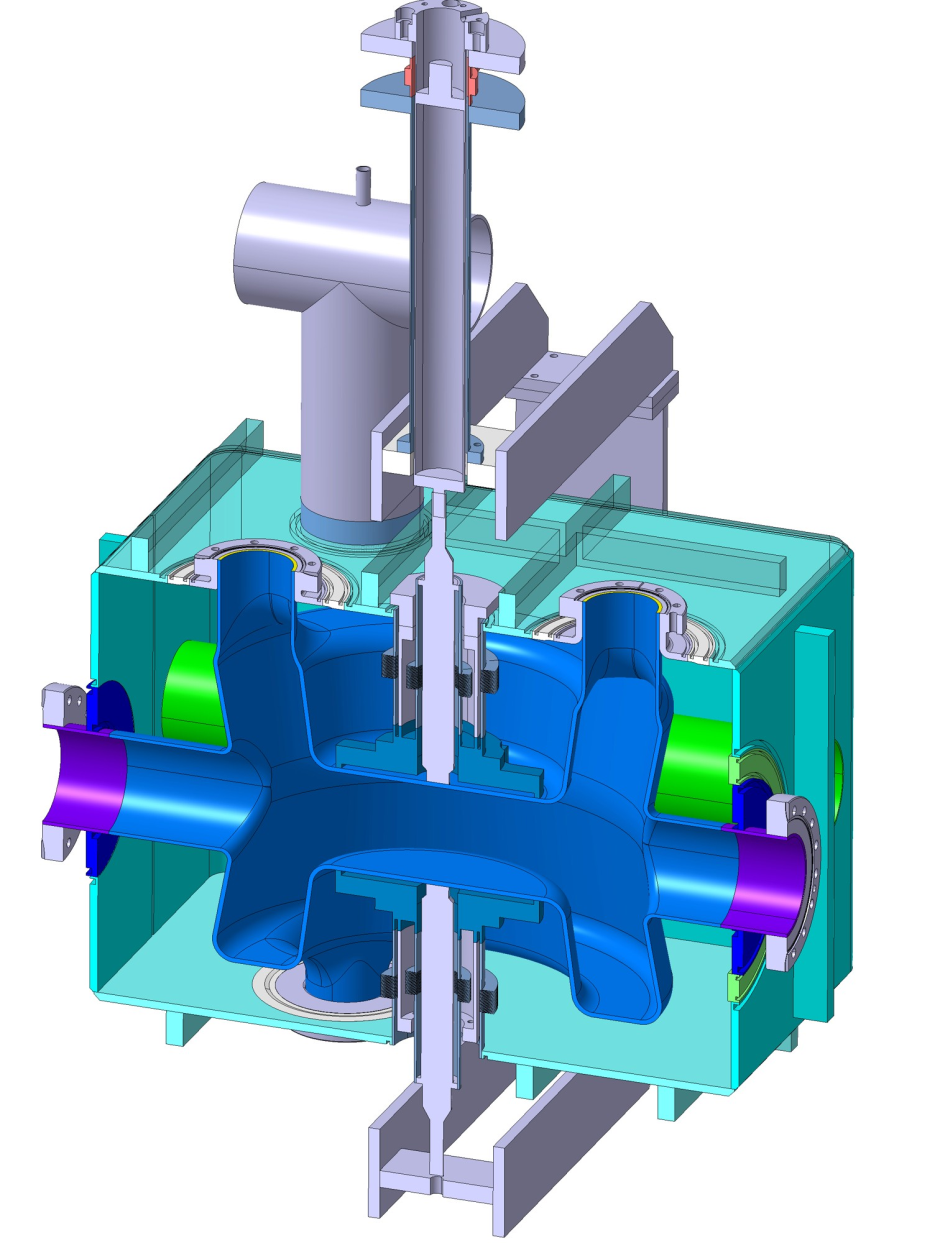 Piezo outside vessel 
 larger tuning range
f0
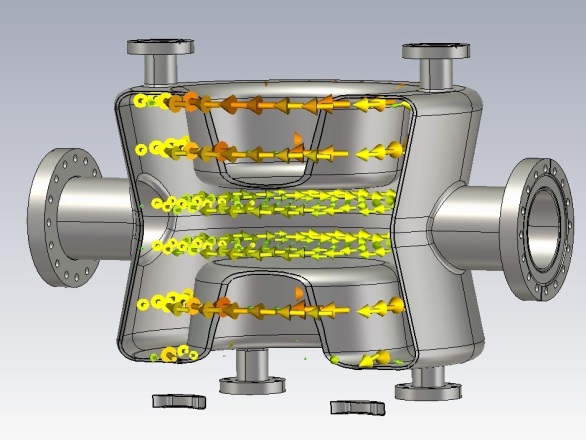 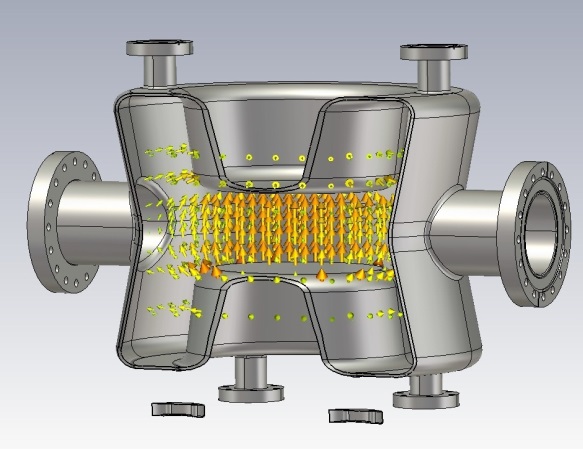 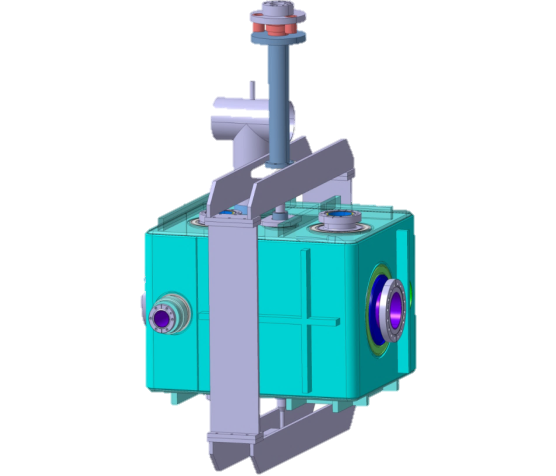 H-field
E-field
Tuning by actuation 
on central plates
Combined function: 
tuning + stiffening
Symmetric 
actuation onto both 
central plates
 Tuning actuator: tomorrow’s presentation by John Skaritka
9
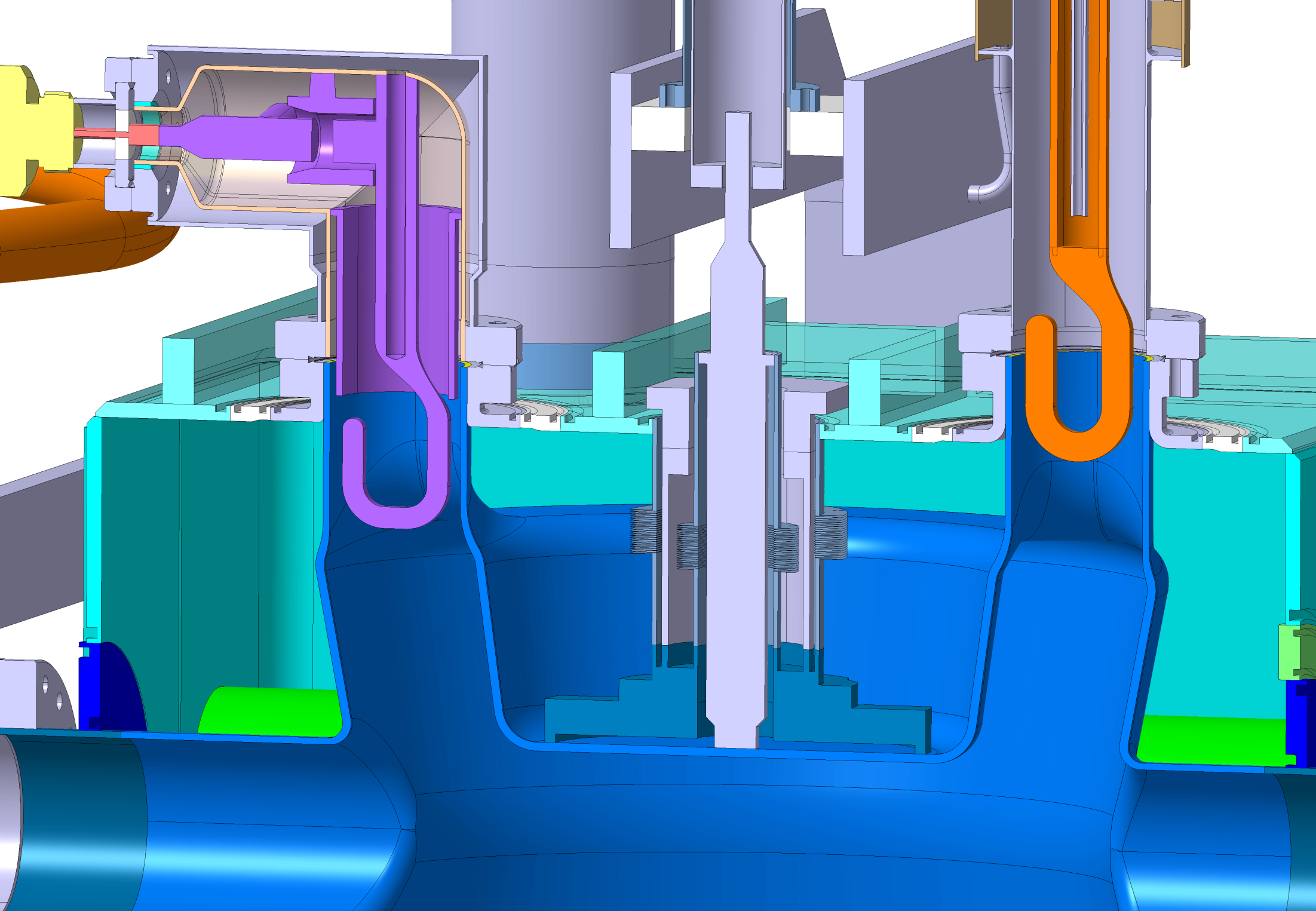 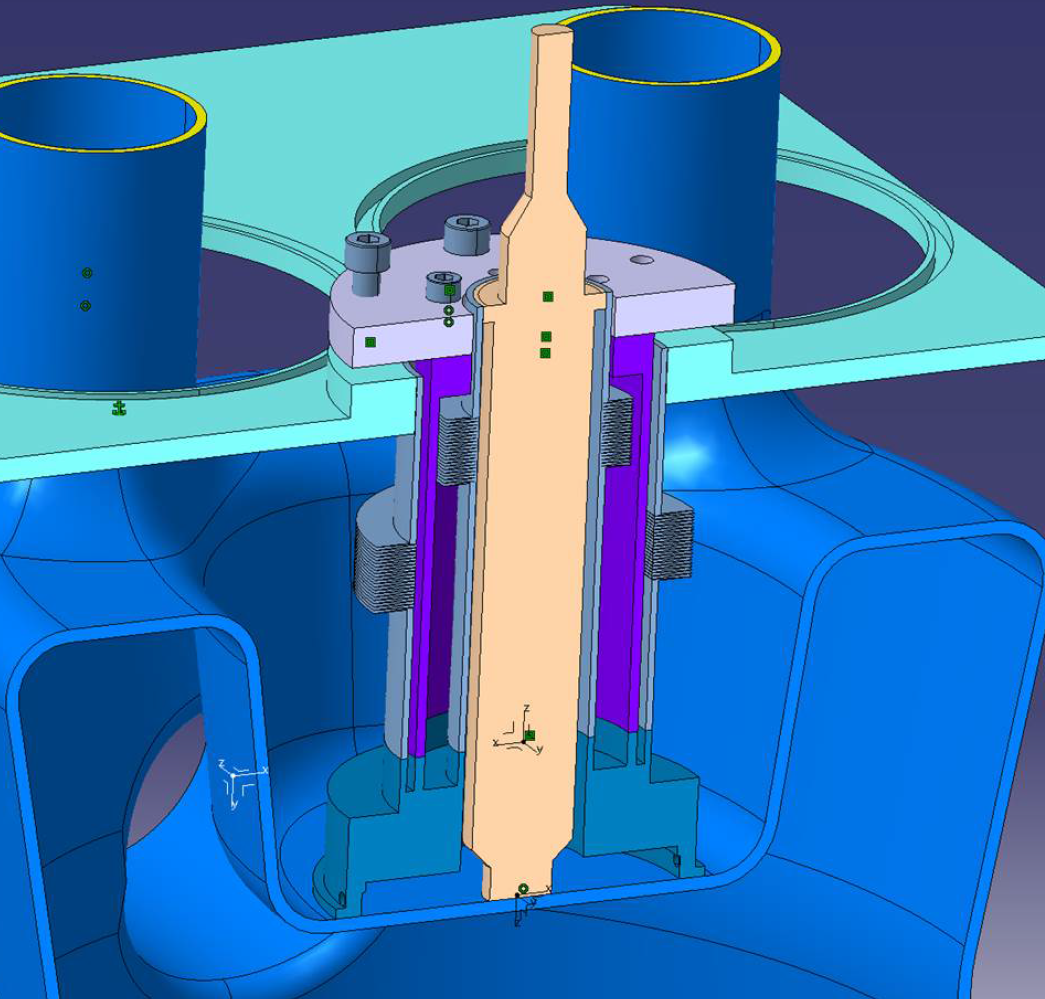 Pre-tuning system
Nicer 
cross-section to show pre-tuning with bolts to be fixed onto helium vessel top plate??
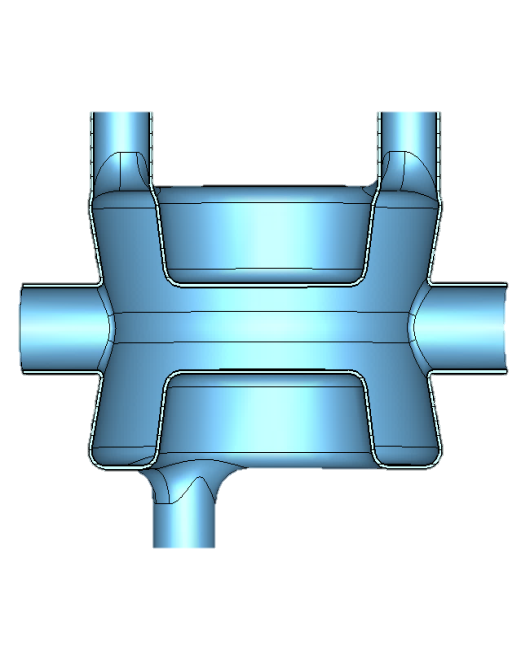 Pre-tuning
(during assembly of cavity-vessel)
for machining tolerances
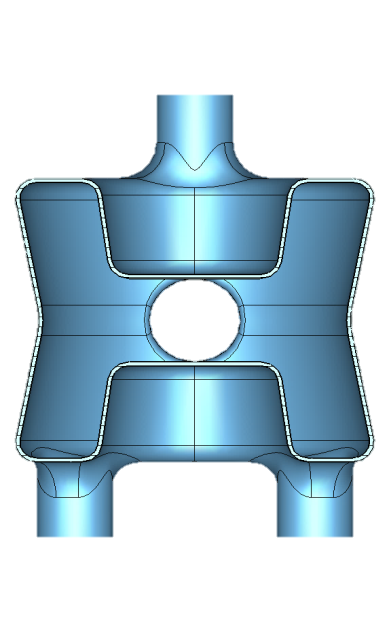 0.49 MHz/mm
-1.2MHz/mm
-2.1 MHz/mm
pre-tuning
 Helium 
 Helium 
0.59 MHz/mm
0.39 MHz/mm
10
Tuning system
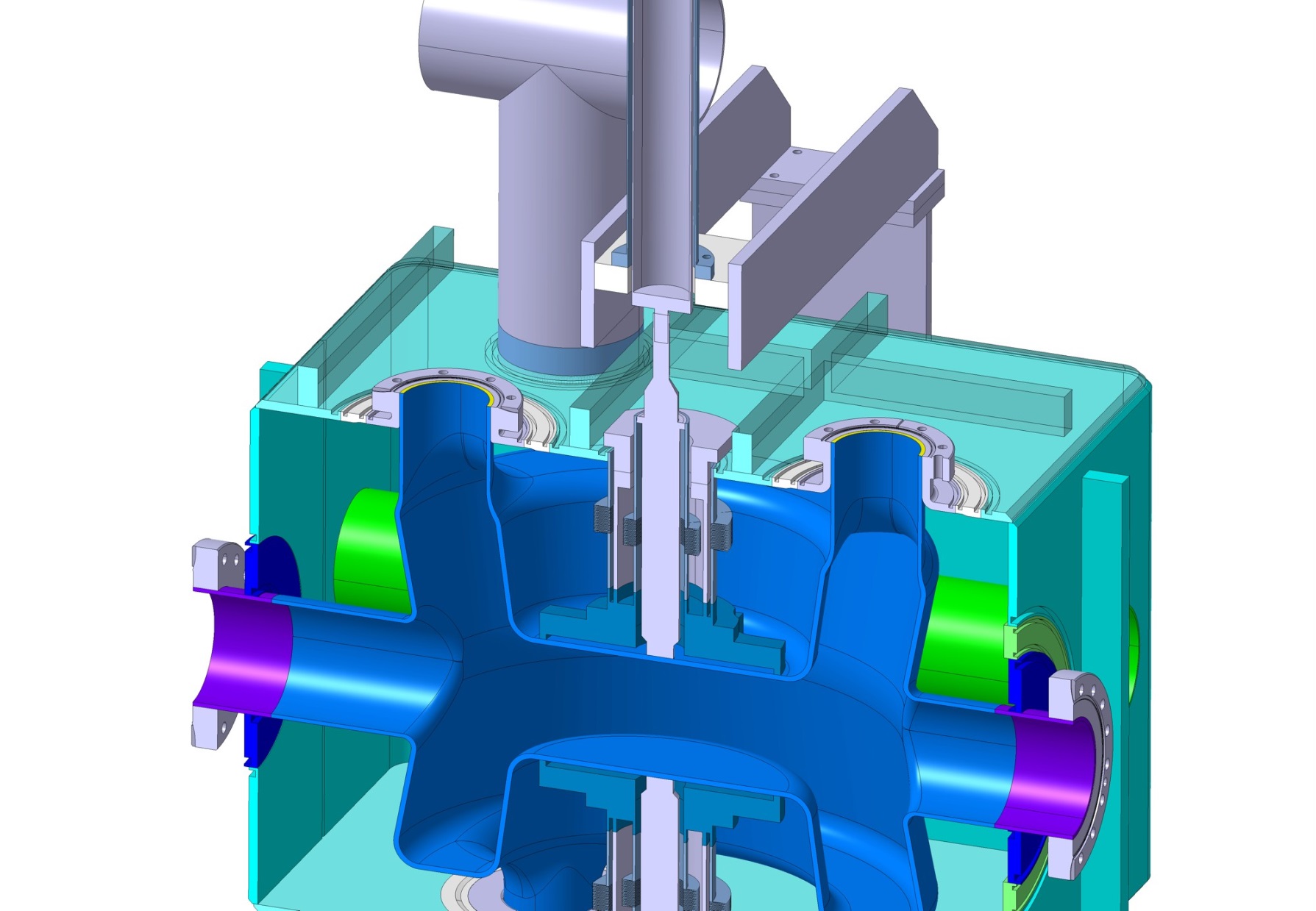 Tuning
(slow)   push-pull ~ 0.5mm
for cavity transparency, freq drift along SPS energy range and suppression of coupled bunch instabilities
(fast)    piezo        ~ 30 mm
for Lorentz detuning and microphonics
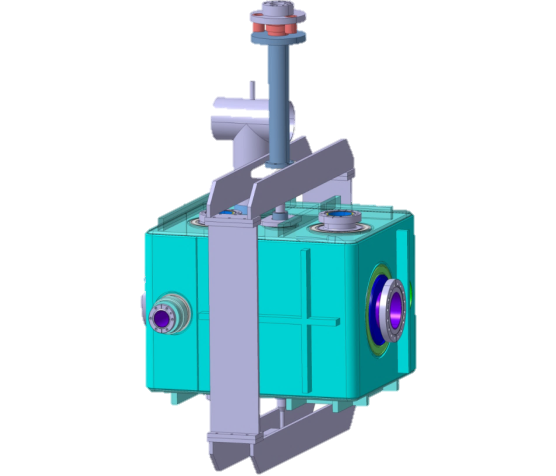 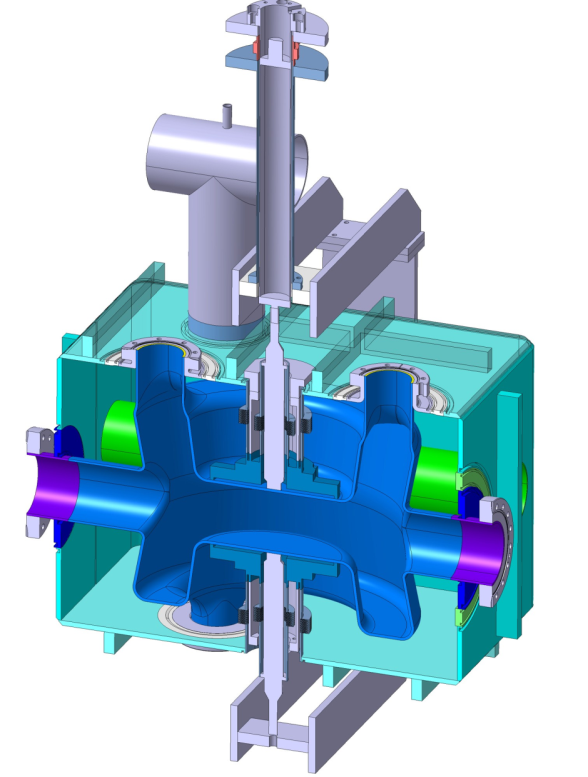 Tuning sensitivity: 1.6 MHz/mm
Symmetric 
actuation onto both 
central plates
11
[Speaker Notes: Piezo tuning system could be preloaded during assembly. 
- 1000 micro-steps or better for the motor
- 160 reduction factor for the harmonic gearbox
1mm displacement per turn for the roller screw
which gives an expected resolution of better than 0.01 micron. We will have to test it to validate it.
The range of the mechanism with the motor is of several mm. The range of the piezo is in the order of 30 microns (piezo with "infinitely" small resolution).]
Cavity tuning
*Tuning sensitivity by acting on central plates:  fine - 1.6 MHz/mm;
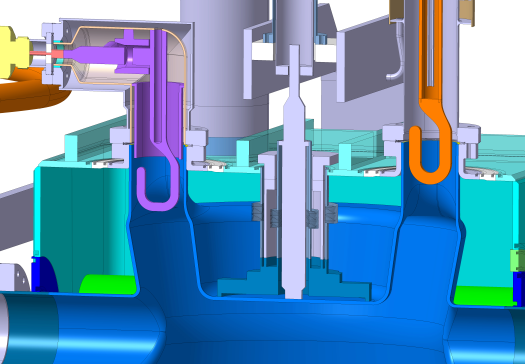 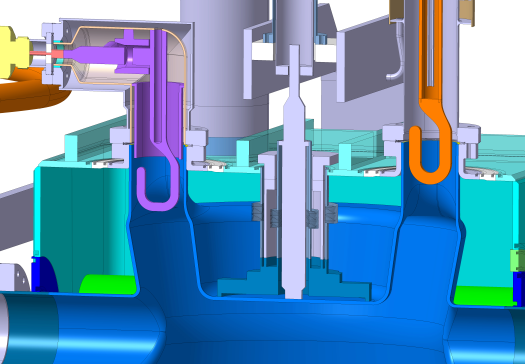 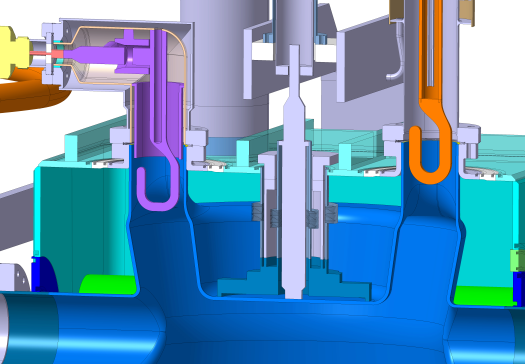 12
[Speaker Notes: Lorentz detuning: -3.465 kHz/10J (nominal operation)
Piezo tuning system could be preloaded during assembly.]
Cavity assembly
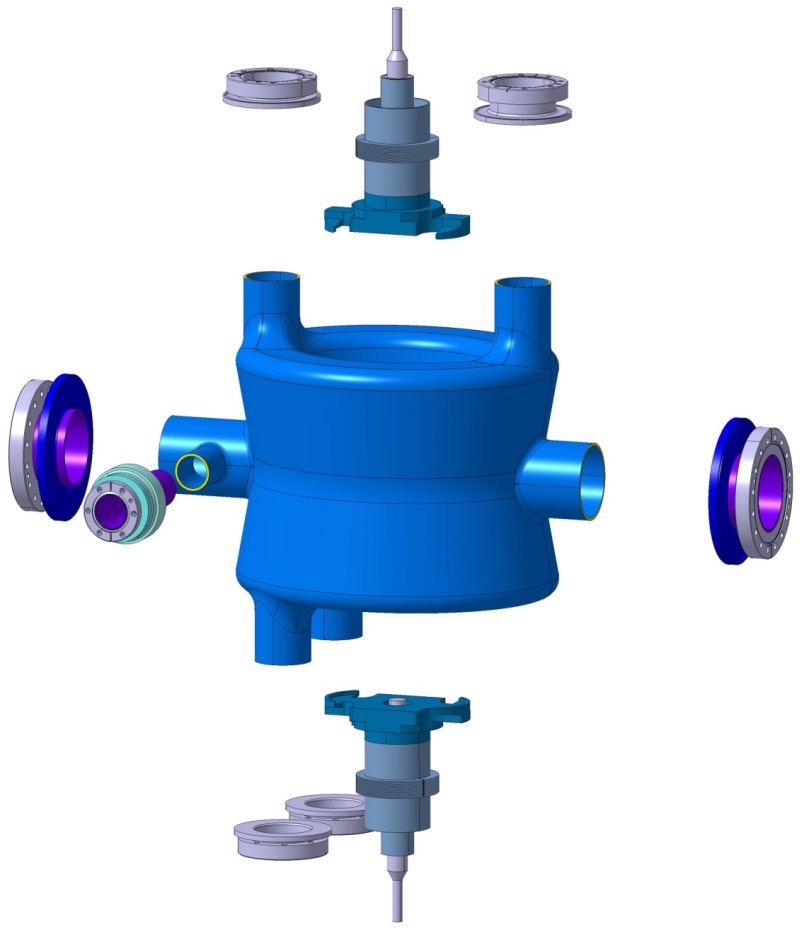 1
13
Cavity assembly
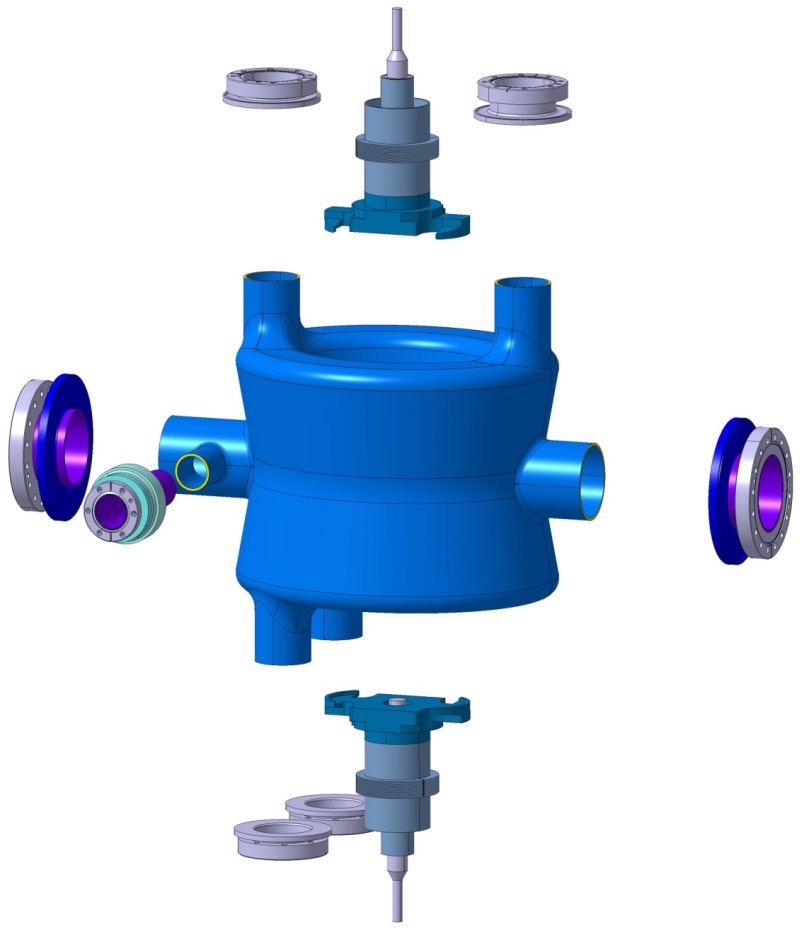 1
FPC tube: SS 316LN flange for FPC tube
Beam pipes: SS 316LN flange, 
Nb tube, Ti adaptor
Ti
HOM tube: NbTi flange welded 
to Ti adaptor and Nb tube
brazed
welded
14
[Speaker Notes: HOM: NbTi flange welded to Ti adaptor and Nb tube]
Tuning system assembly
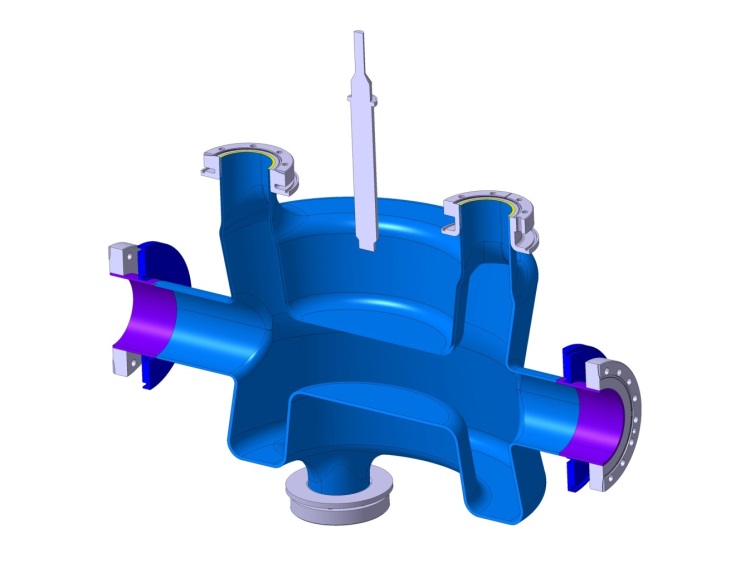 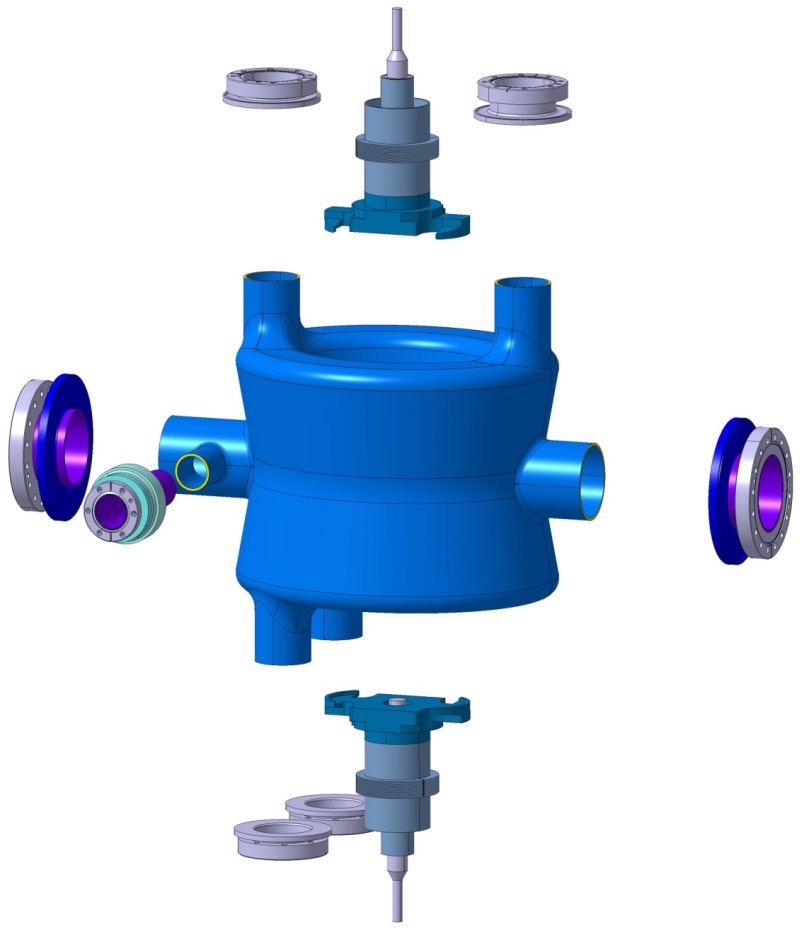 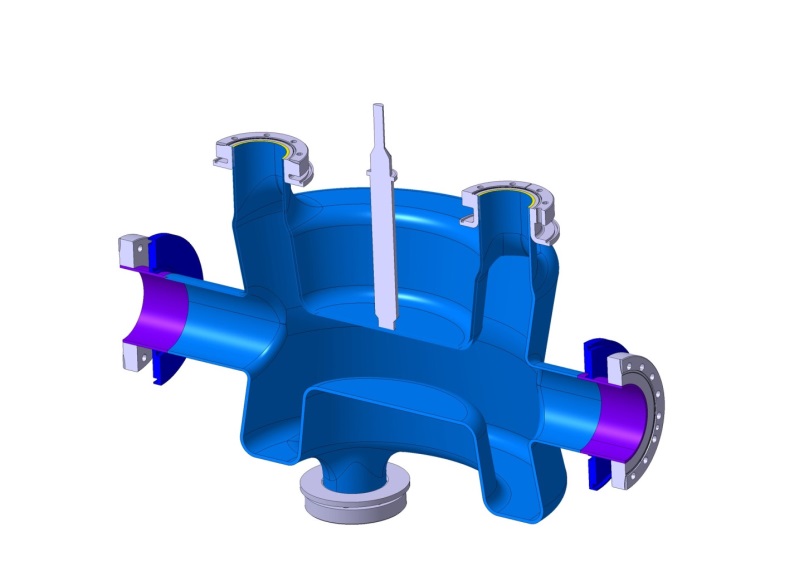 Ti rod
2
1
brazed
welded
15
Tuning system assembly
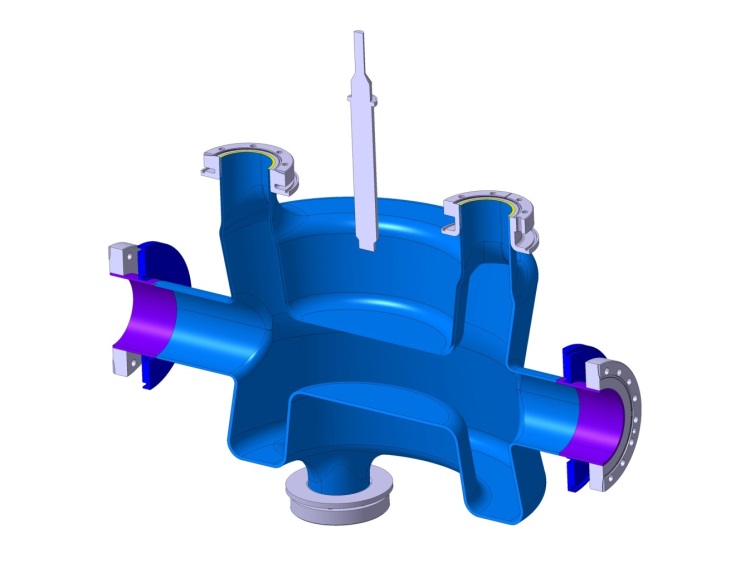 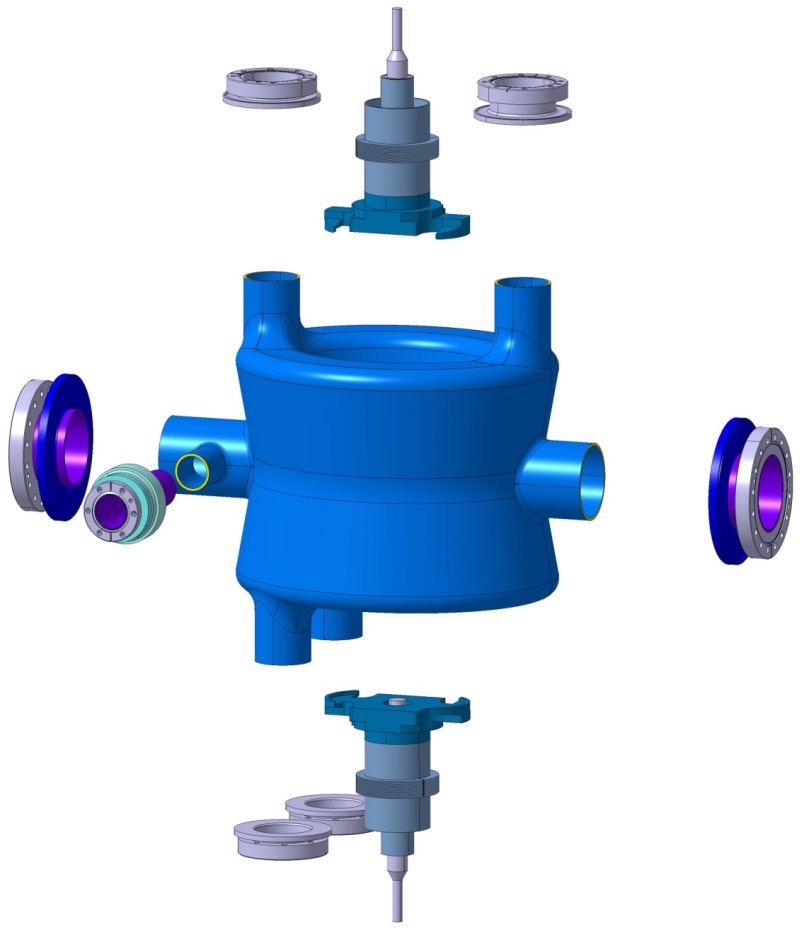 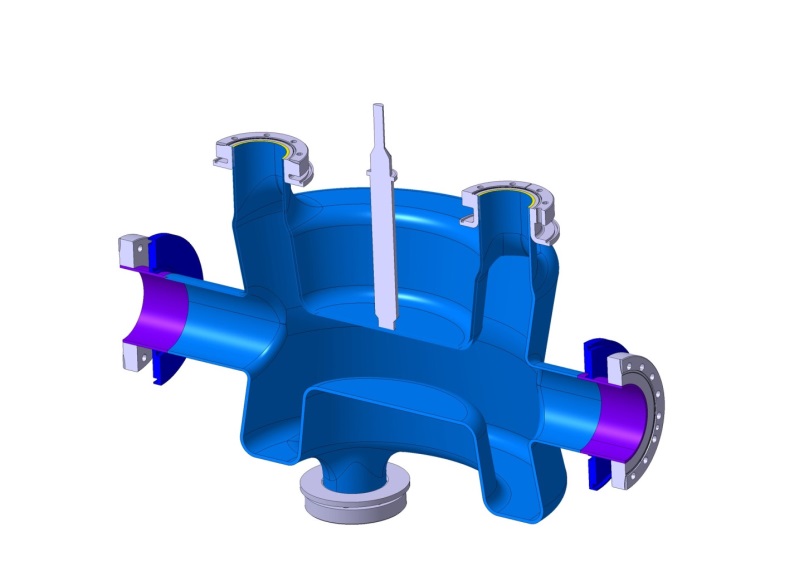 2
1
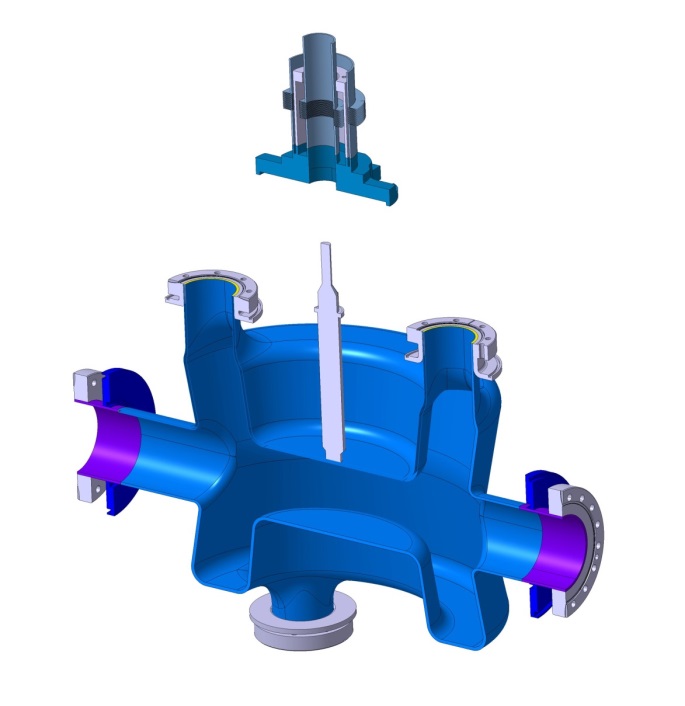 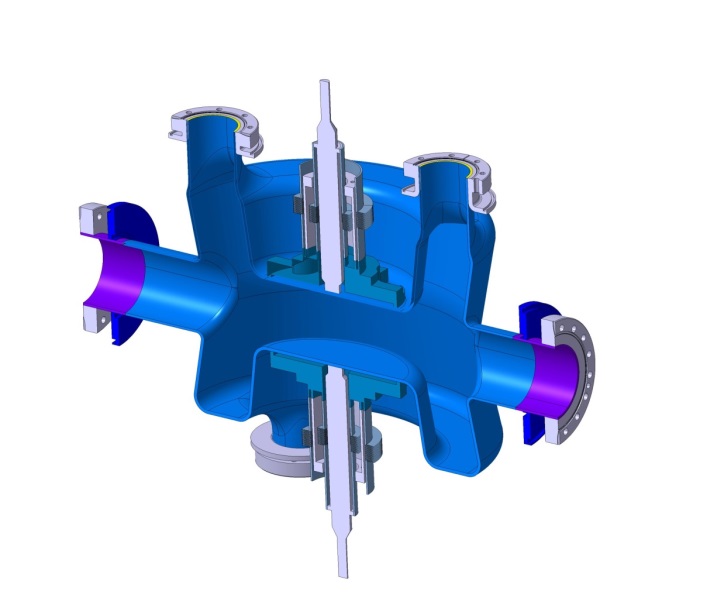 Ti 
housing
3
brazed
welded
16
Helium vessel assembly
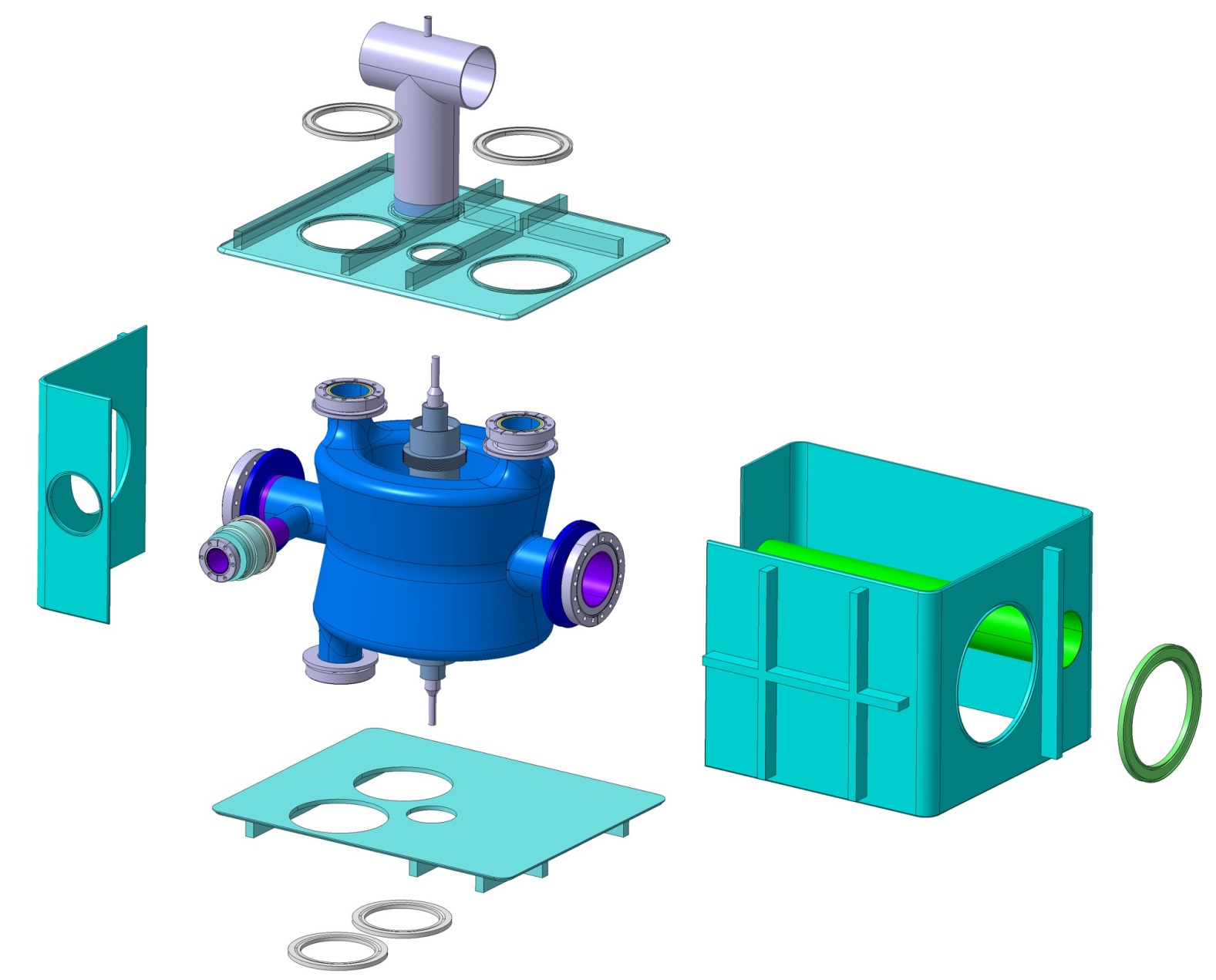 Ti prep ring
Cryo tube in SS – H ; Ti-V
4
2
Ti vessel
Integrated section of adjacent beam pipe
Ti 
prep ring
1
brazed
3
welded
17
[Speaker Notes: Grade 2 titanium
Which is the material for adjacent beam pipe???]
Cooling and heat-stationing
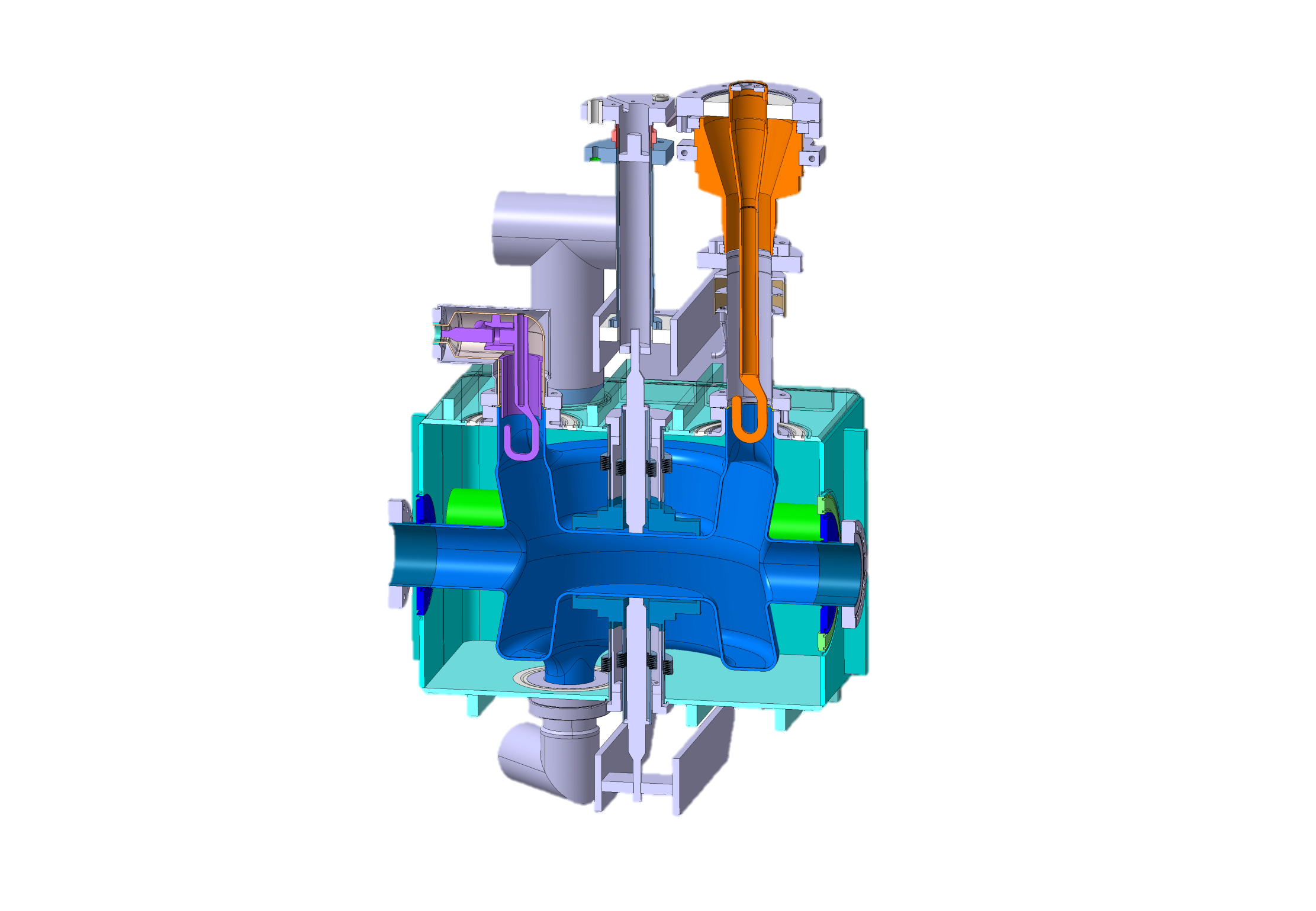 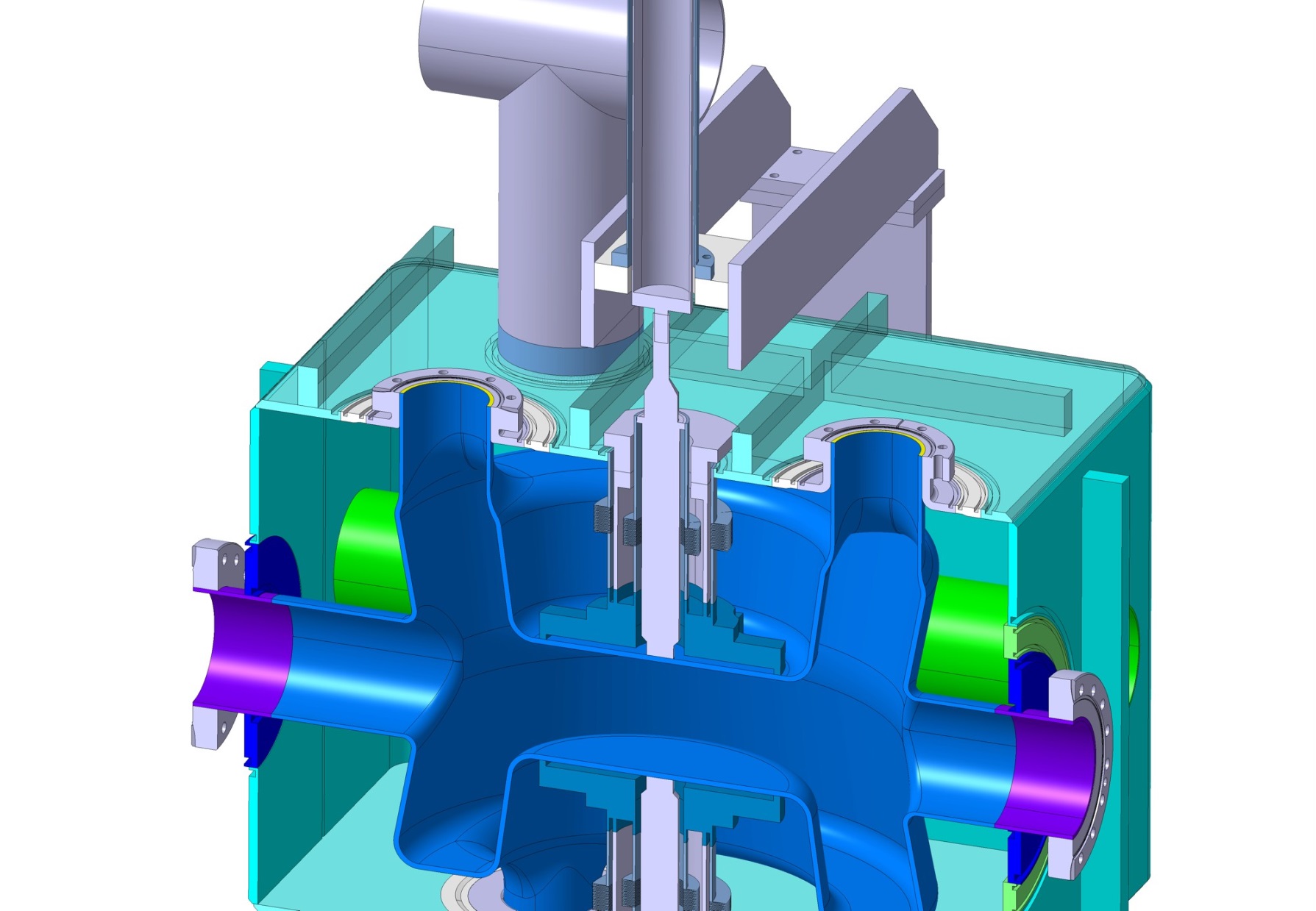 Heat-stationing 
for tuning frame
Heat-stationing 
for tuning tube
Helium chamber
for HOM filter
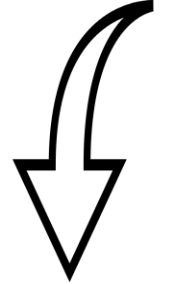 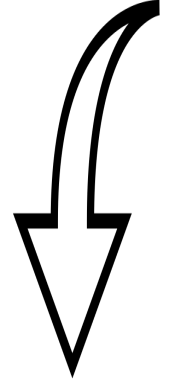 He
Heat load table: 
tomorrow’s presentation 
by John Skaritka
18
Helium pressure load
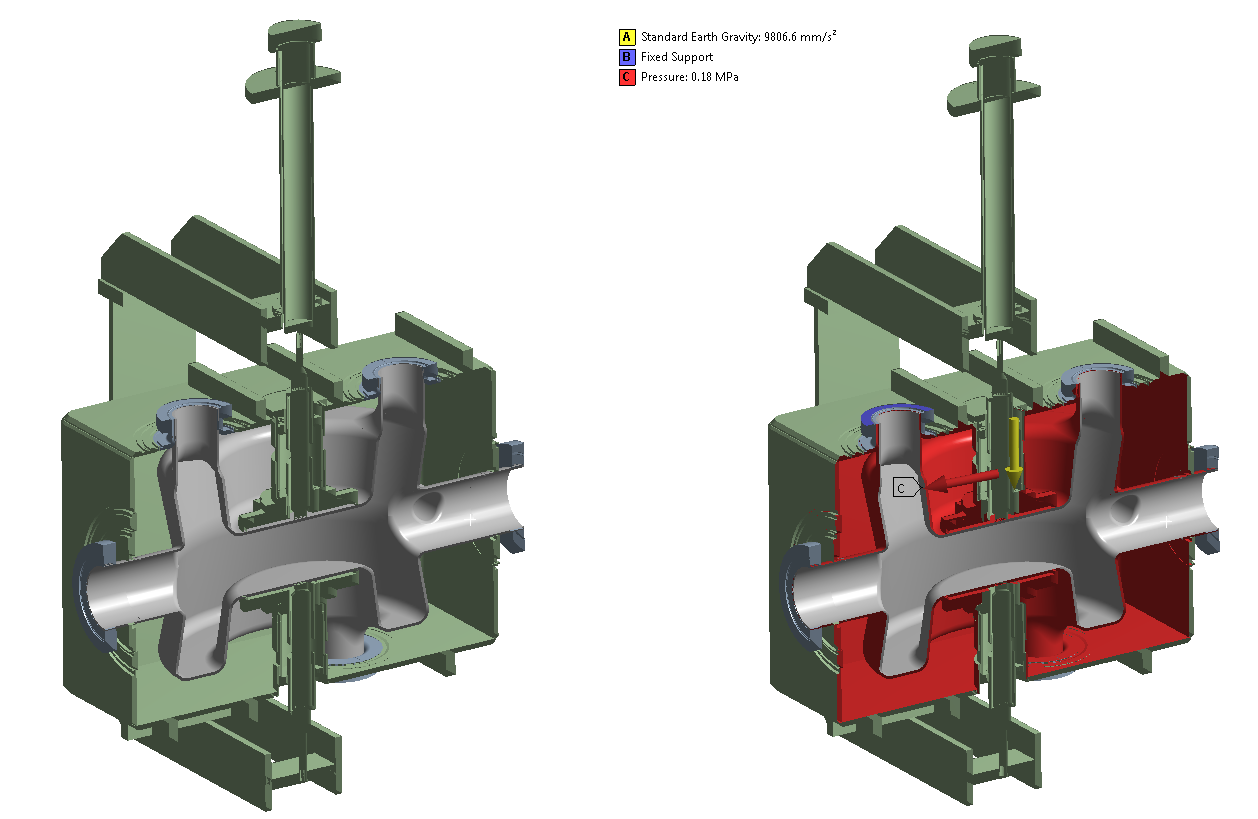 Study settings:
Internal pressure 1.8 bar (abs): max. allowable pressure 
      Safety coefficient of 1.5 on material properties (EN13445).
Tuning mechanism blocked from the top 
      (relative movement  of inner conductors)
Connection to the cryomodule via the FPC flange
Gravity taken into account
Gravity
19
Helium pressure load – deformation and stress
Design complies with specs for stress linearization studies on most deformed regions
DEFORMATION
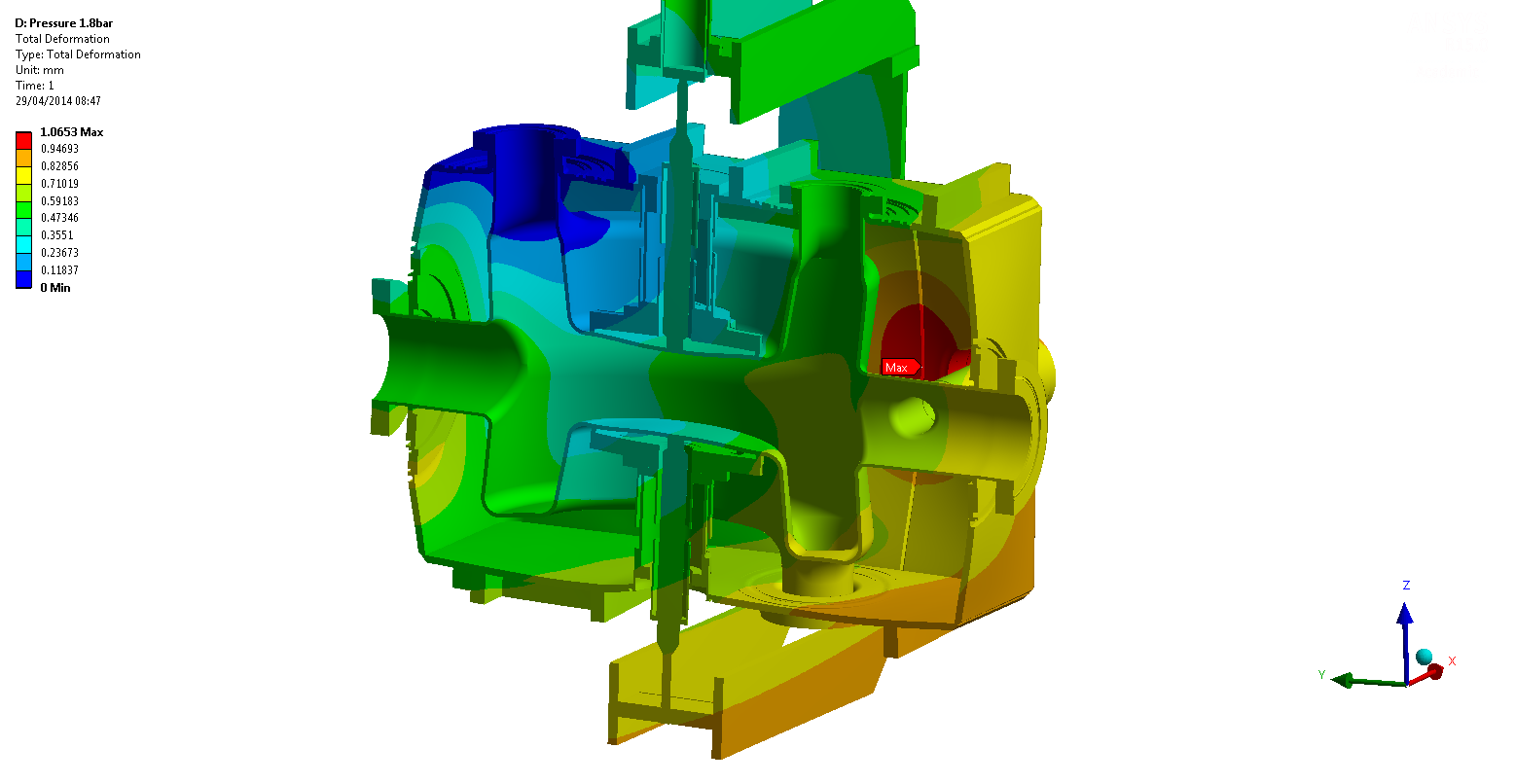 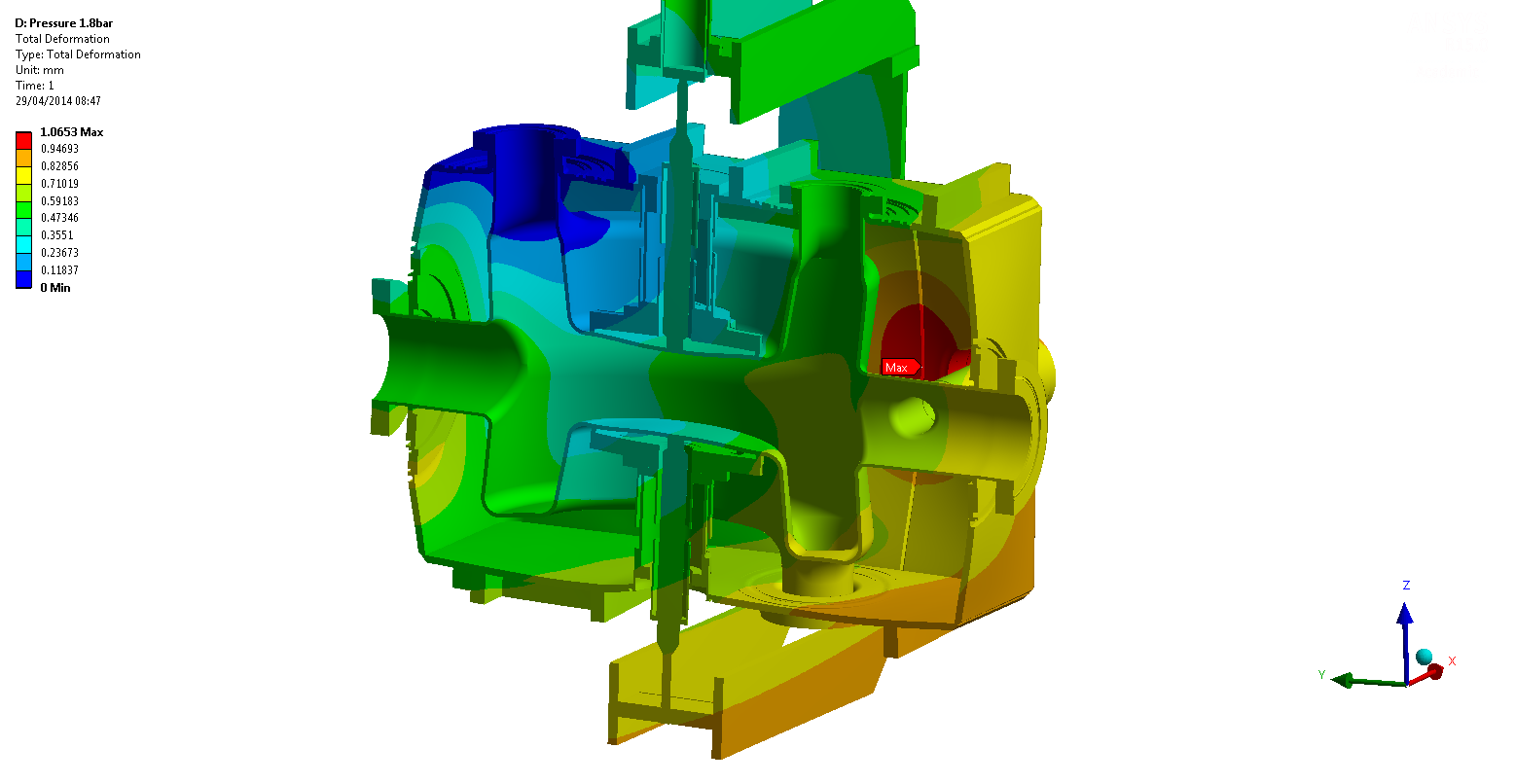 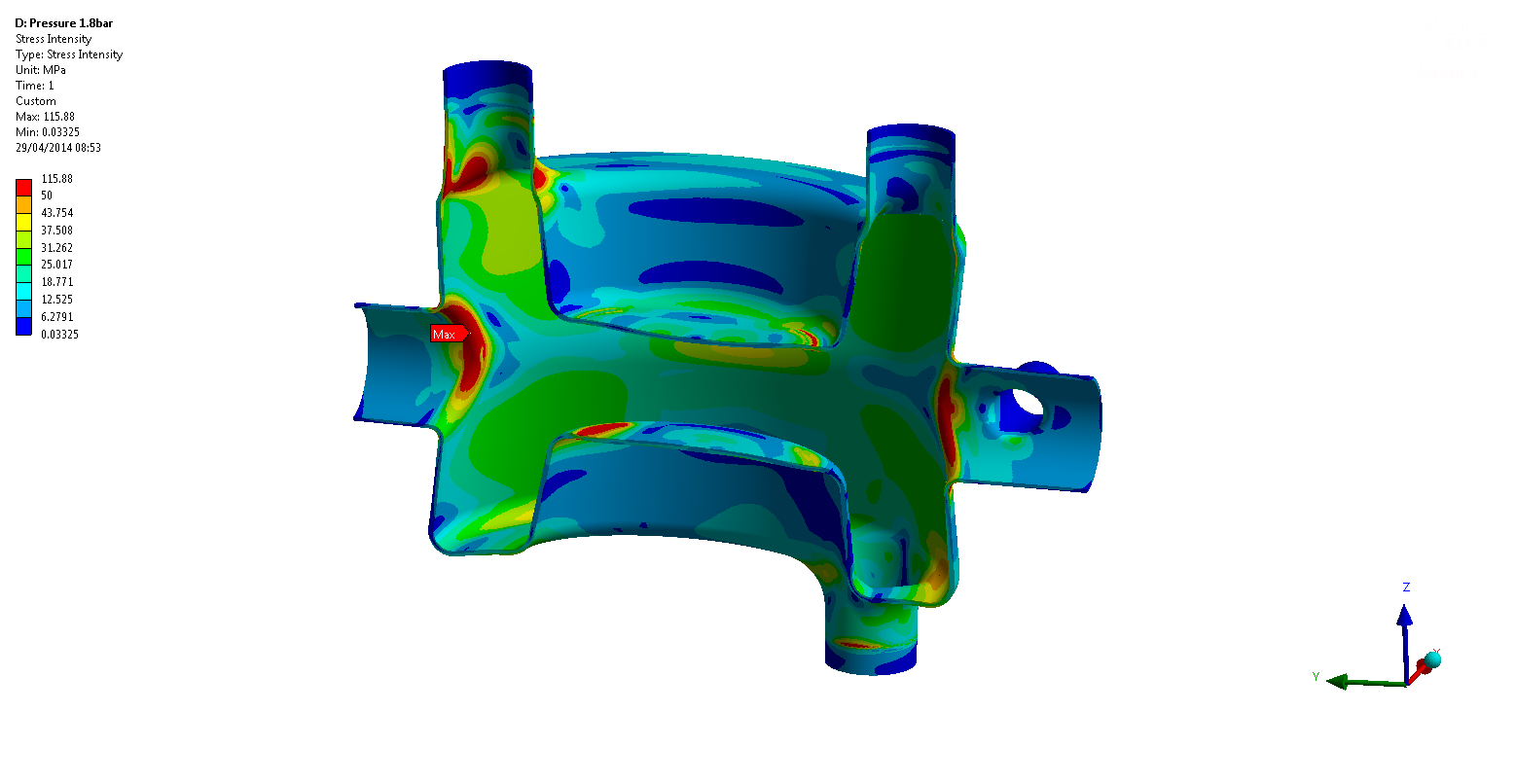 Pressure load: 
Maximum deformation 
in titanium vessel.
This deformation is mainly due to gravity effect and will be much improved by adopting an inter-cavity support system. This will play a role on meeting the alignment budget.
DEFORMATION (zoom)
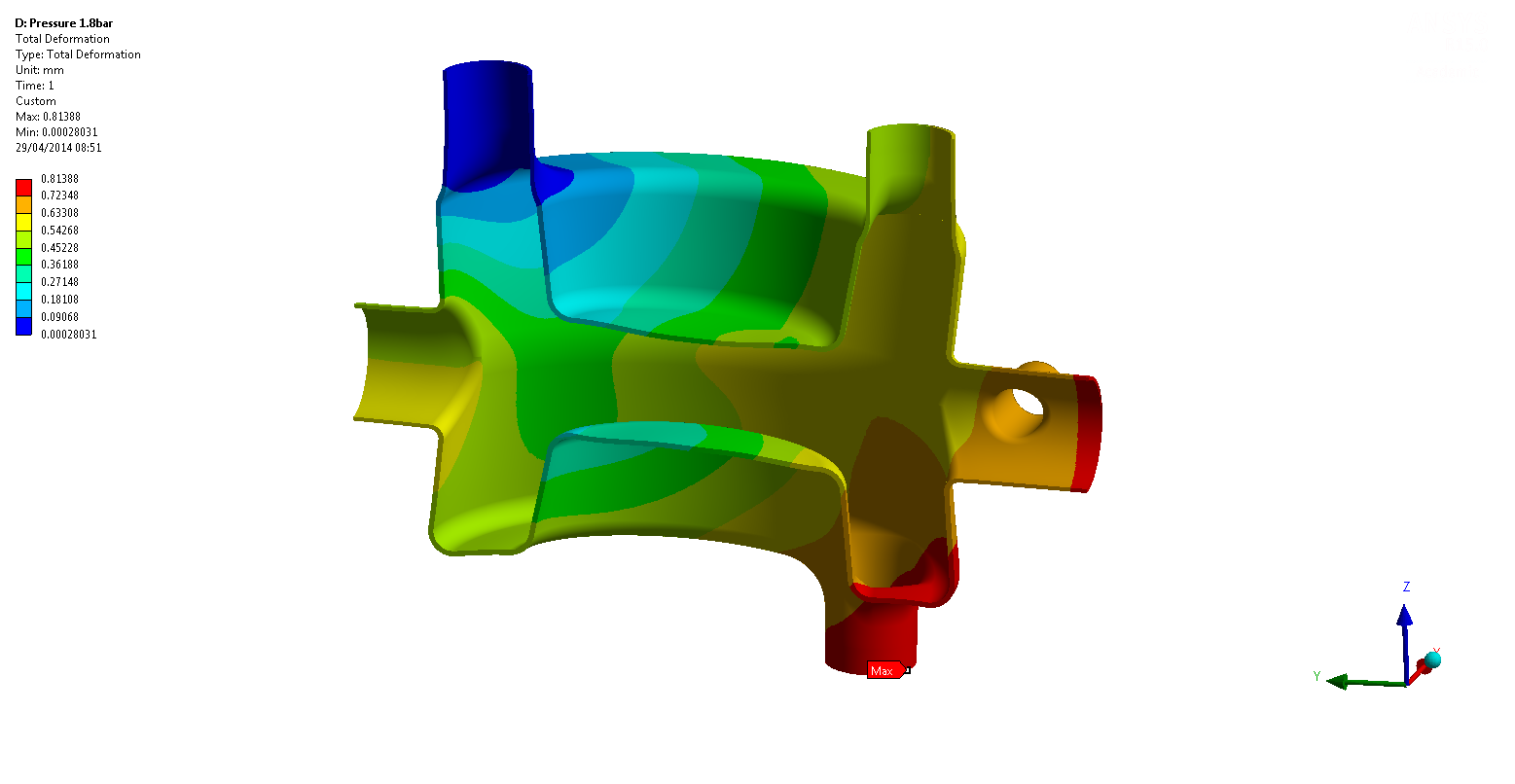 Gravity:
Lowers down assembly rigidly connected by the FPC flange by less than 1mm.
attachment to the actuation system
20
Mechanical stresses due to tuner actuation
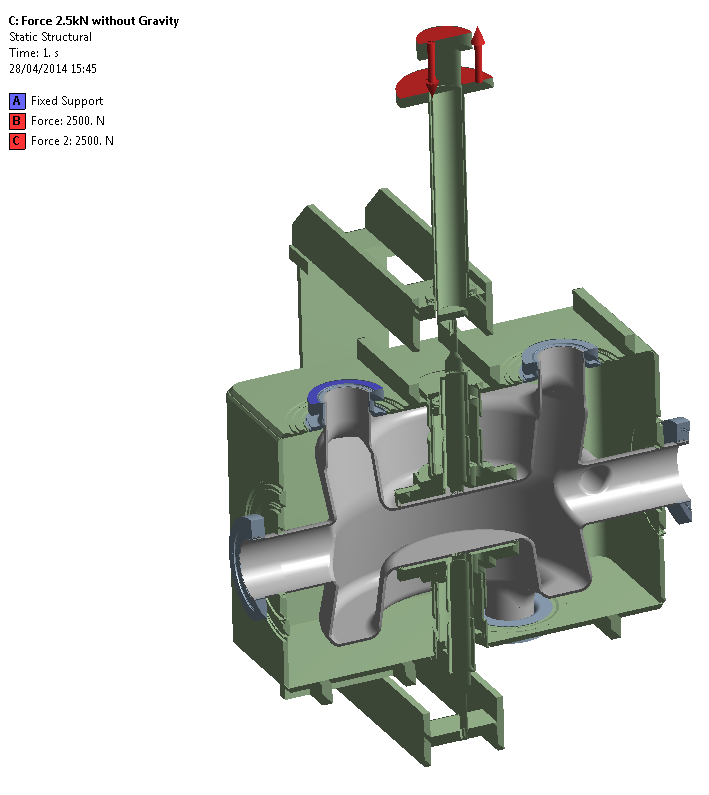 No gravity taken into account, only tuning force of ‘250 kgf’
21
Tuning system load – 
deformation
DEFORMATION
freq range ~ 0.8 MHz
force: 2.5 kN or 562 lbF
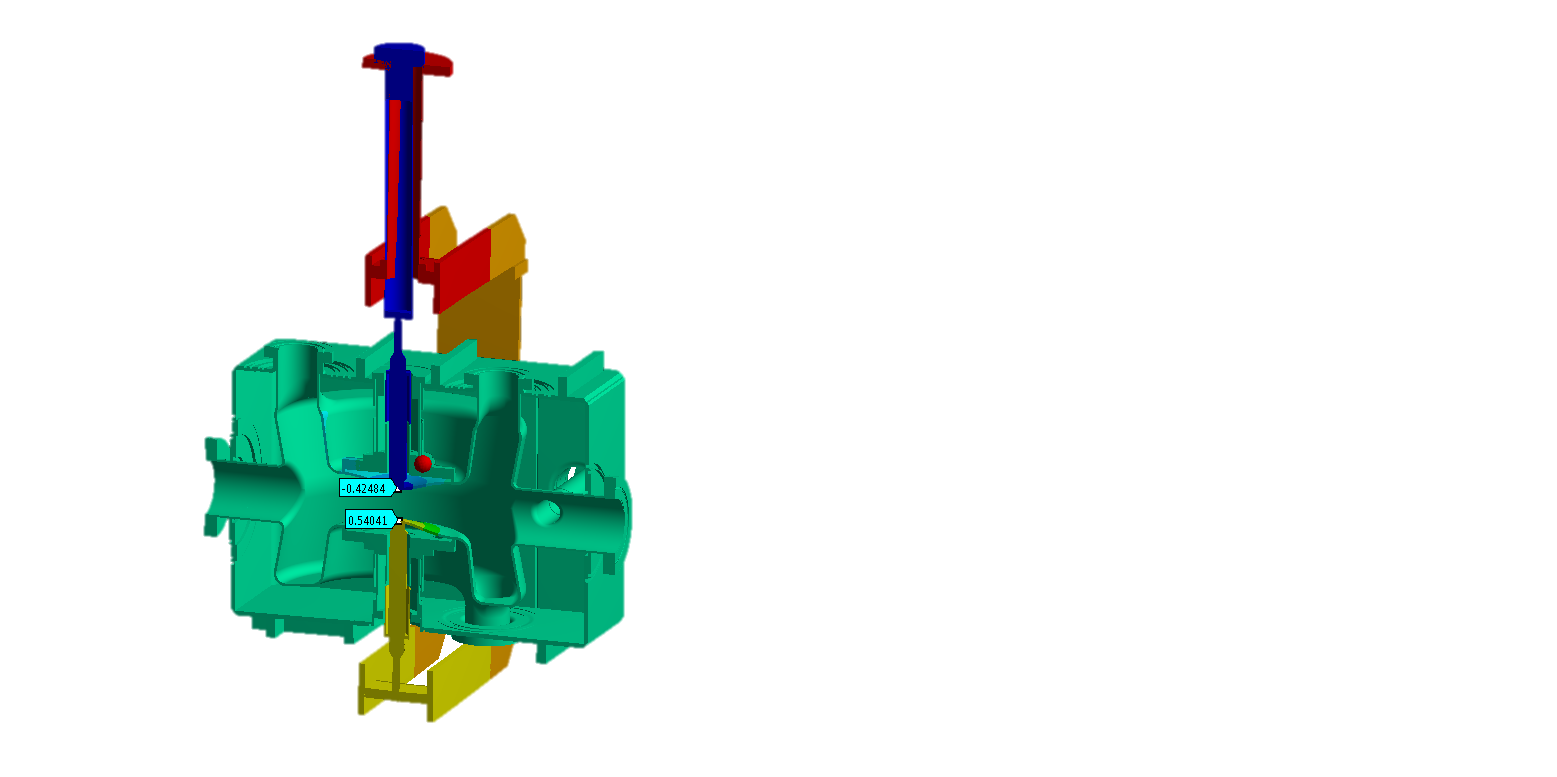 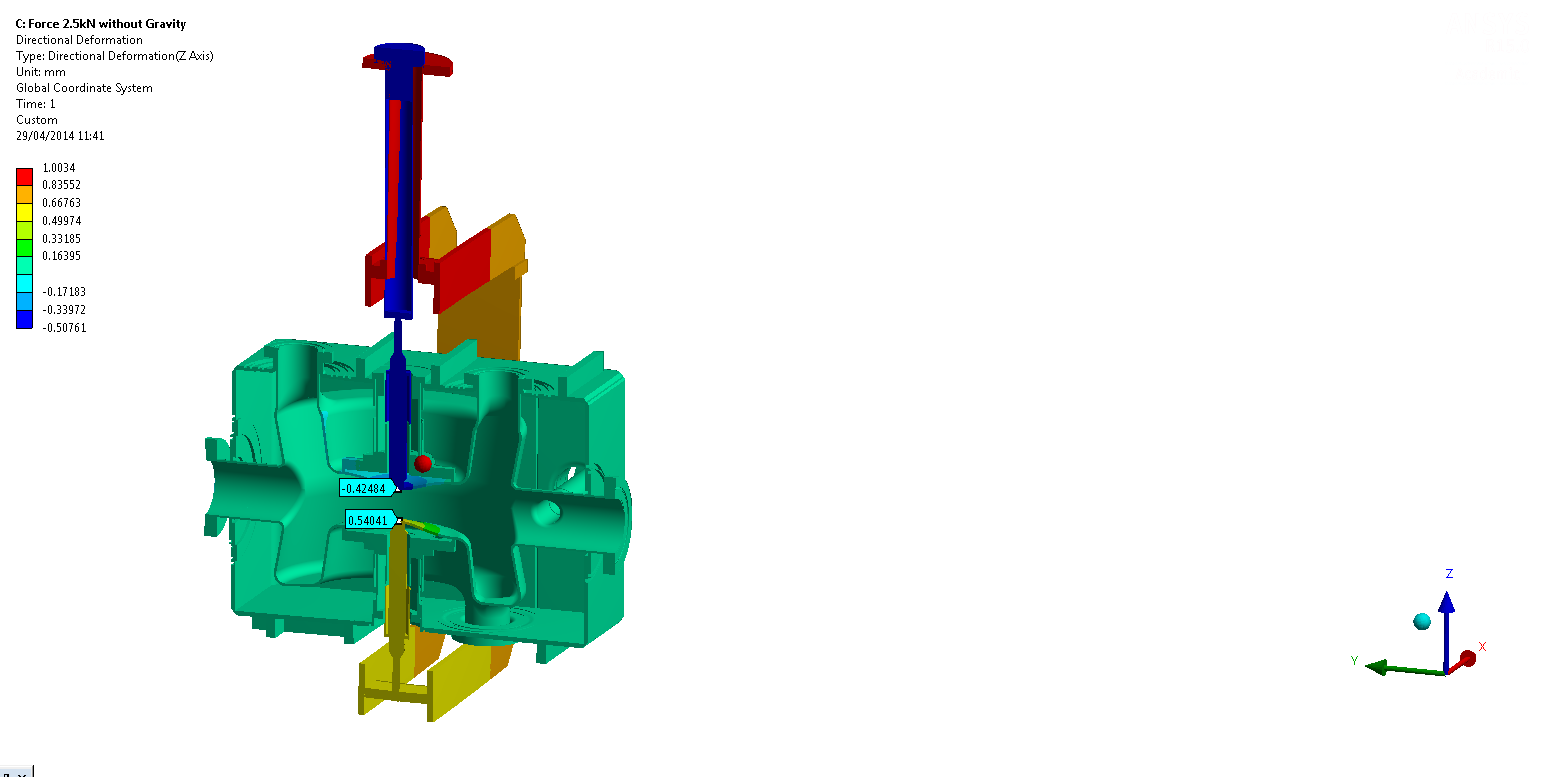 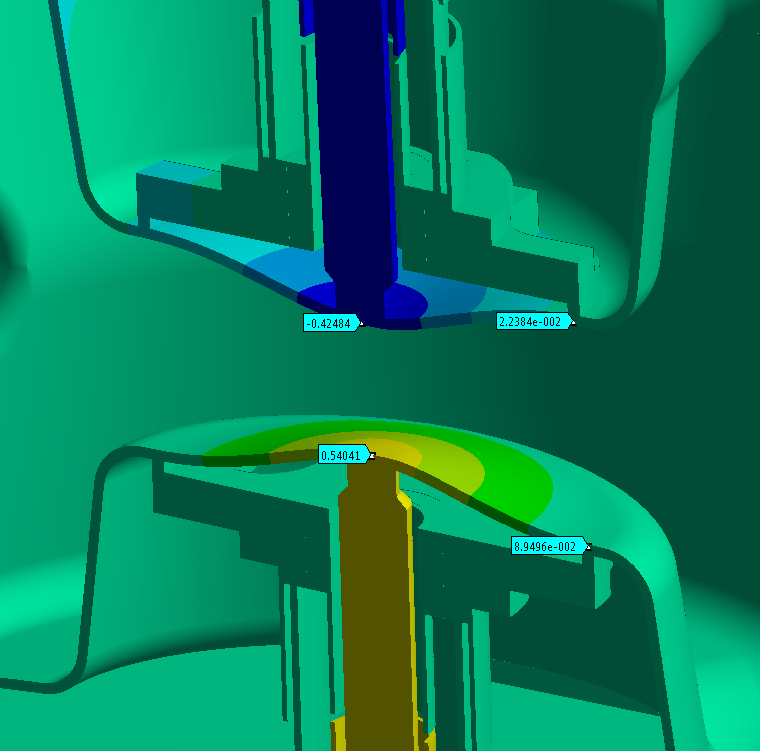 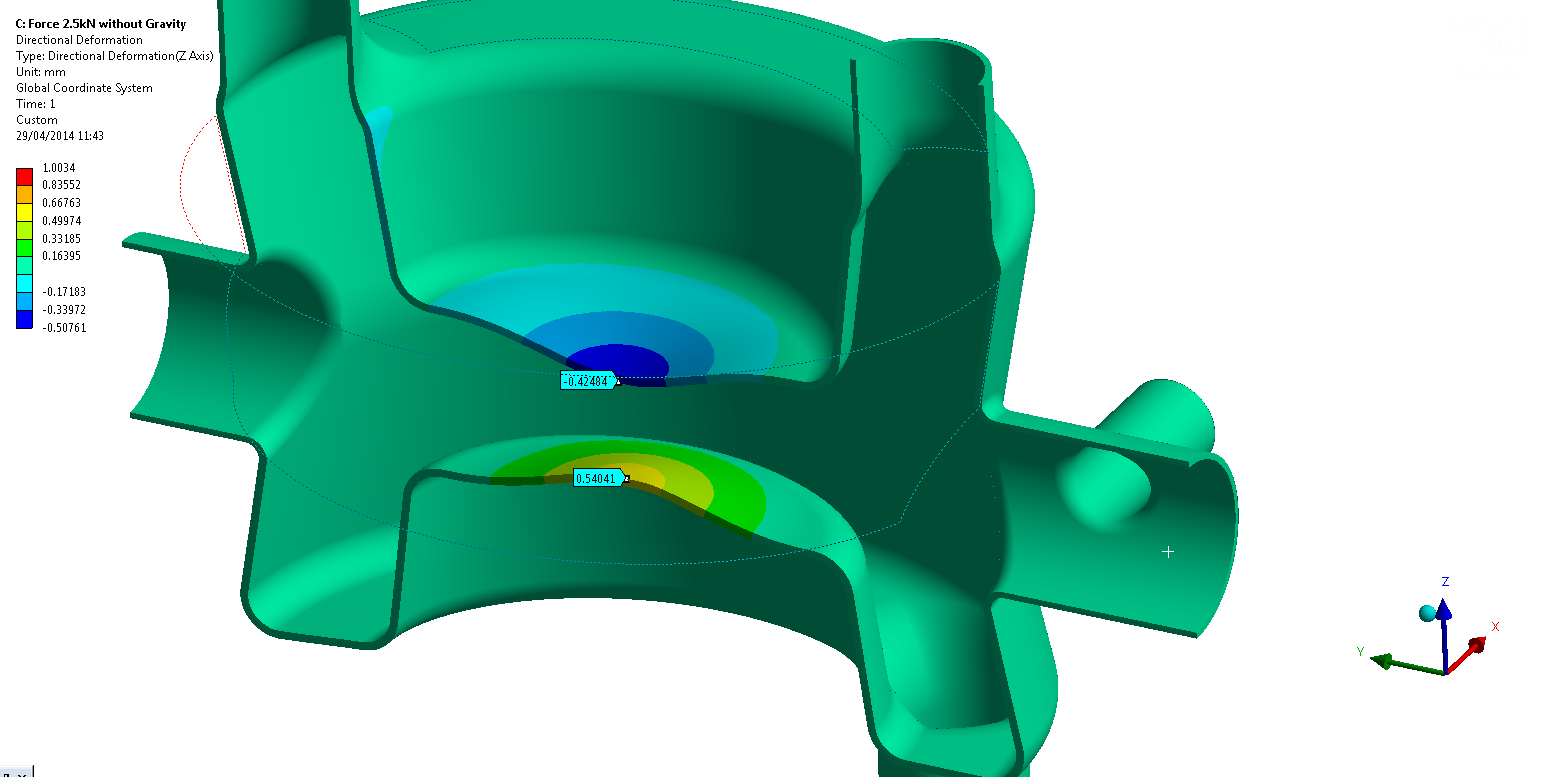 Tuning system designed such that equal force  
      is delivered to the inner conductors. 

Small difference of 0.12mm due to port asymmetry.
22
[Speaker Notes: Due to the unbalance in ports connected to each of the conductors, the stiffness of the cavity is not the same for both sides. Since the force is symmetrical, the deformation is not. This is why we see a small difference of 0.12mm between conductors.
Gravity can compensate this effect by unbalancing the forces (would result in more deformation on the top inner conductor).]
Tuning system load - stress
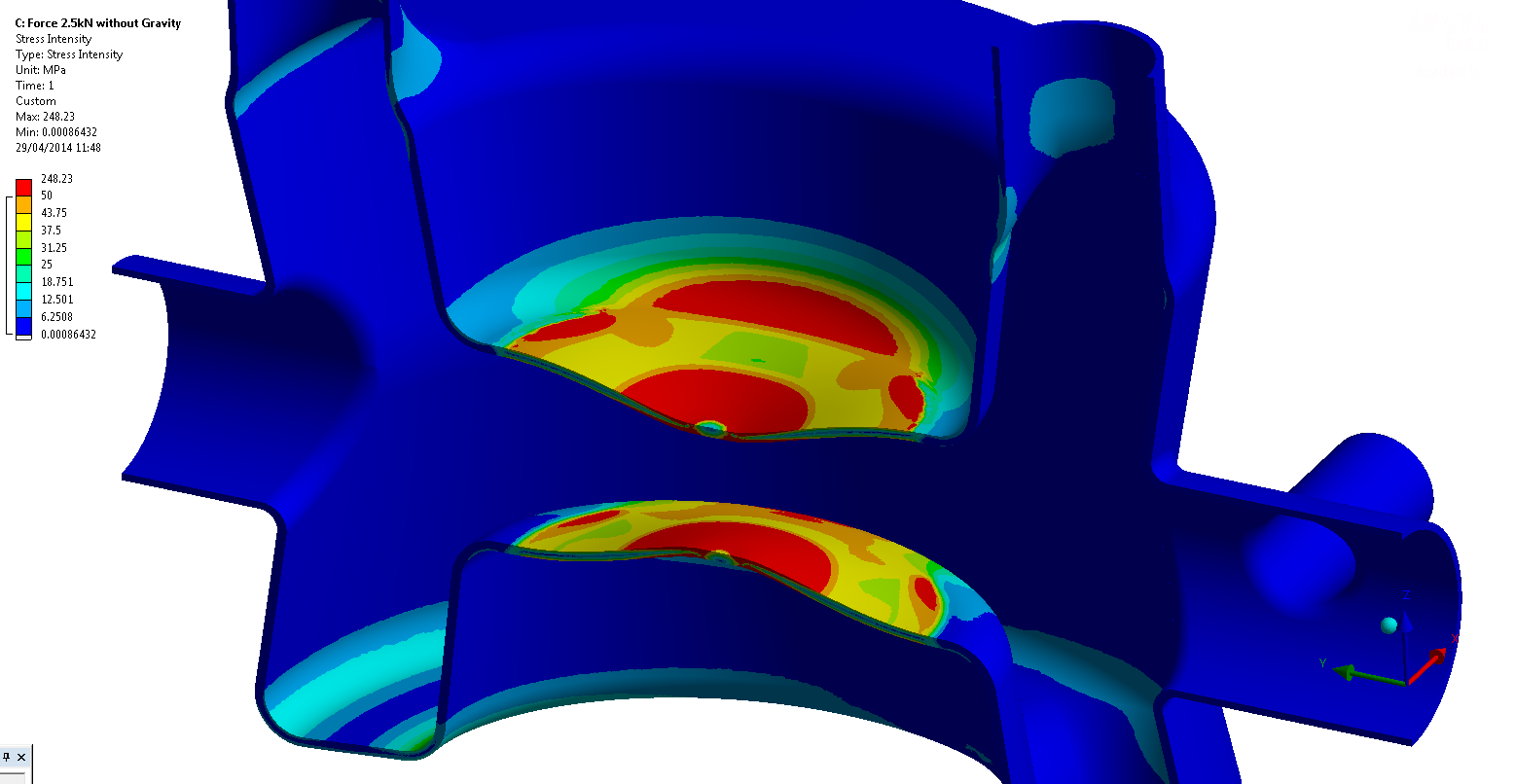 Tuning at cold:
max. stress of 248 MPa < (1.5x400MPa)
       [max. stress of 35700 psi < (1.5x58000psi)]
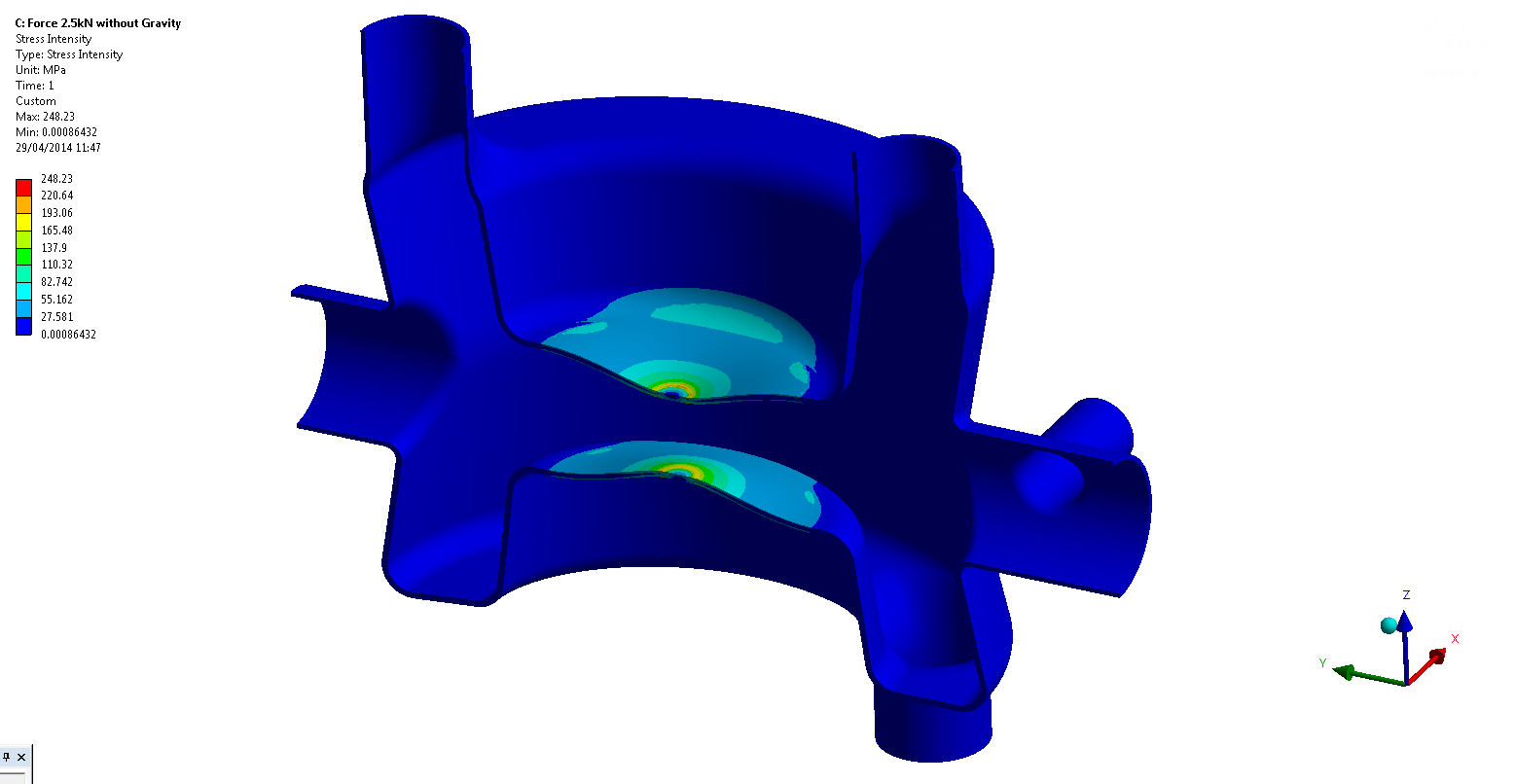 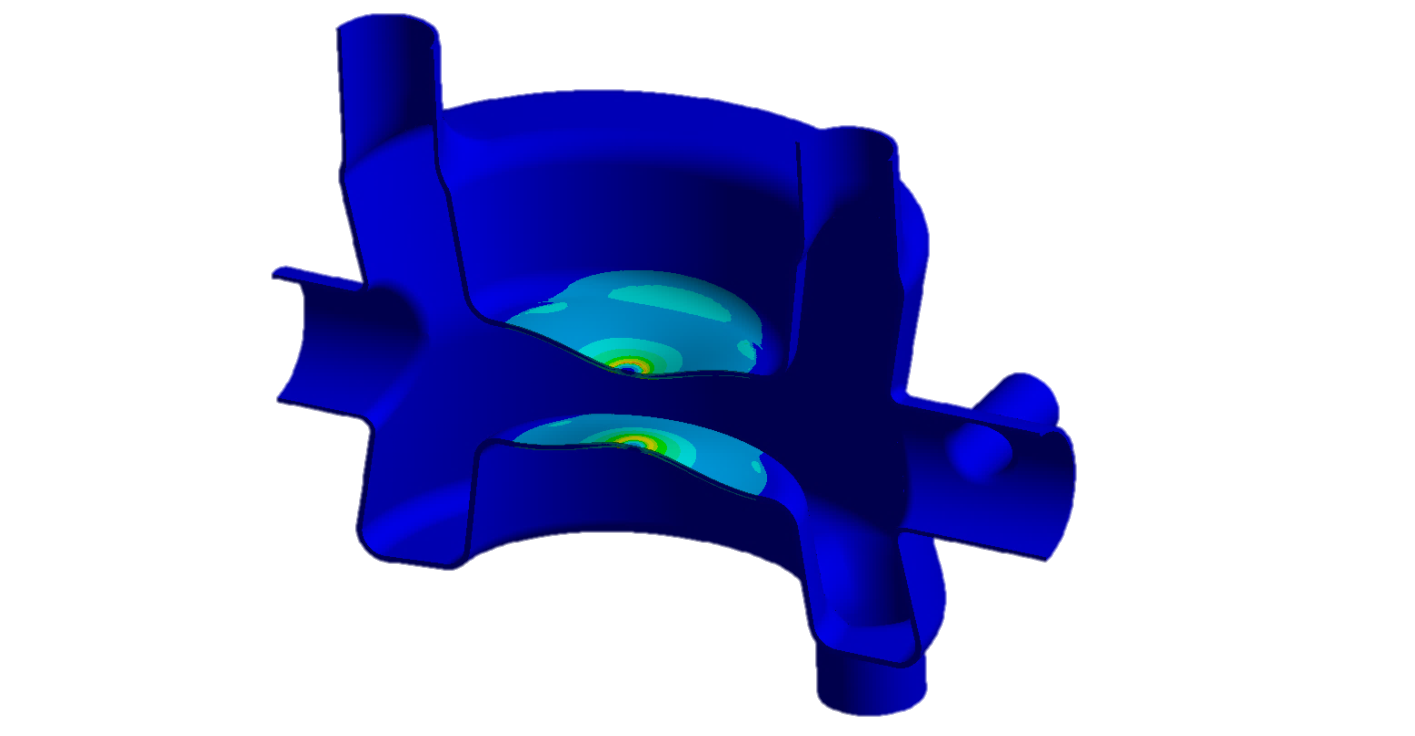 Tuning at room temperature: plastic deformation
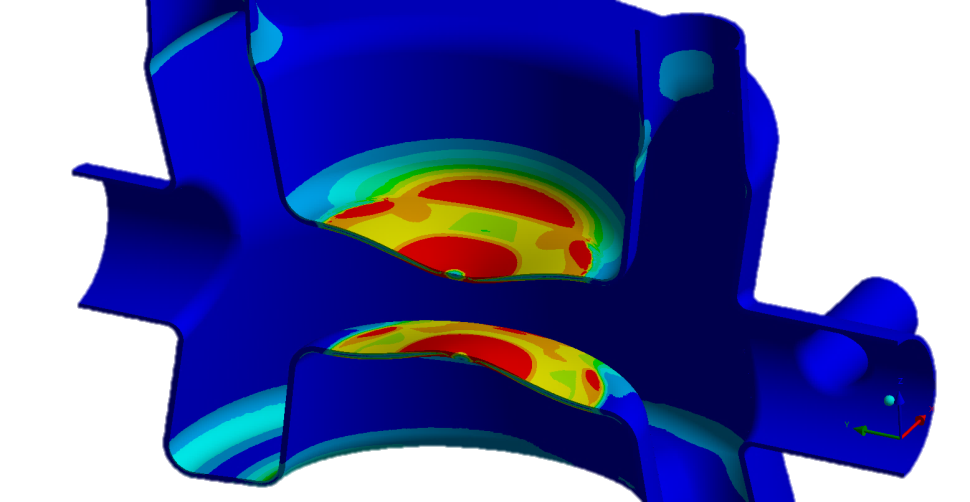 23
Mechanical natural frequency
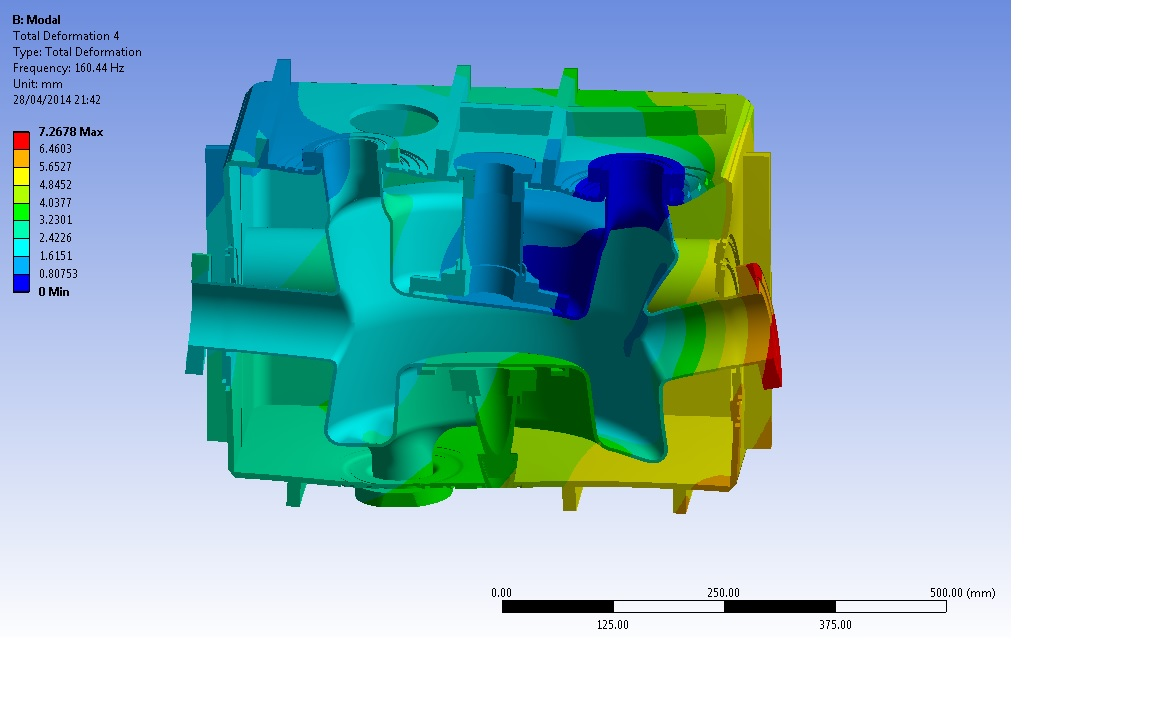 The mechanical frequency of the first natural mode of the cavity is about 160Hz.
24
Integration into cryomodule
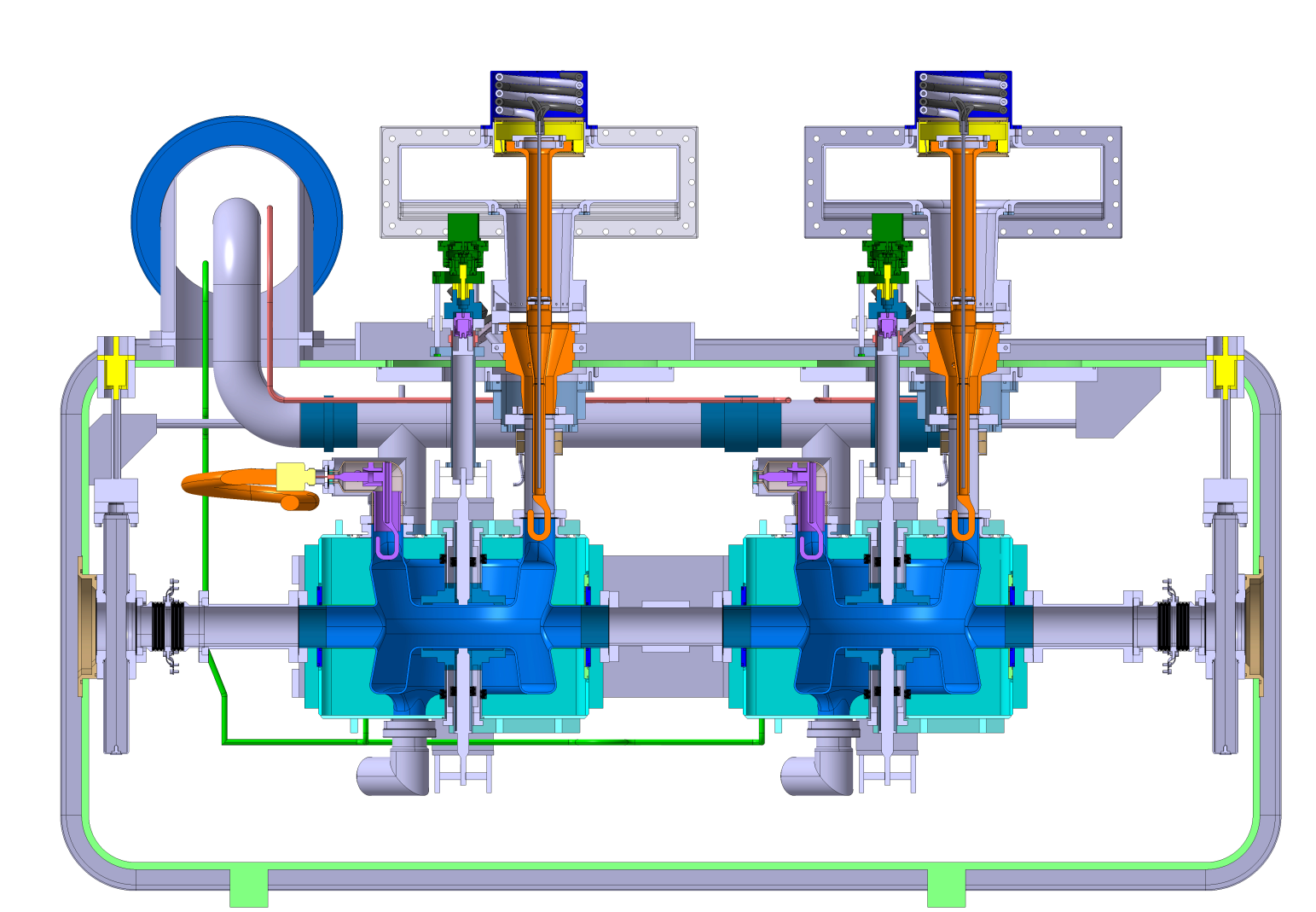  Cryomodule: tomorrow’s presentation by John Skaritka
25
Summary
Compact vessel for compact cavity

Dedicated vessel design to:
minimize liquid helium leak chances (all helium-vacuum interfaces welded)
ease assembly, particularly the access to cavity ports
ease disassembly (prep rings)

Robust vessel design. Helium vessel and tuning system provide enough stiffening. 

Appropriate stiffening of the cavity provided by rigid connection of cavity ports to vessel and tuning system

Manifold tuning : pre-tuning + push-pull + piezo
26
The SPS Double-Quarter Wave Crab Cavity
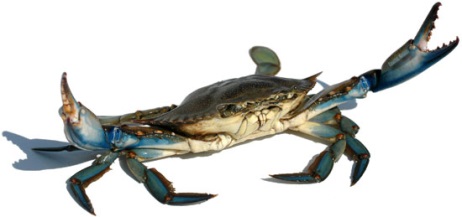 BNL
Sergey Belomestnykh, Ilan Ben-Zvi, Carlos Marques, John Skaritka, Silvia Verdú-Andrés, Binping Xiao, Qiong Wu


CERN
Luis Alberty, Rama Calaga, Ofelia Capatina, Federico Carra, Giuseppe Foffano, Norbert Kuder, Raphael Leuxe, Thierry Renaglia


SLAC
Zenghai Li
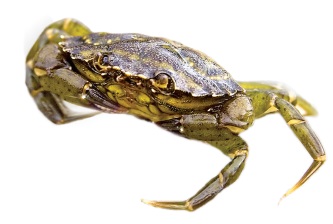 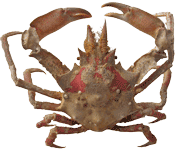 27
[Speaker Notes: Long Island Blue Claw Crab
European Green Crab.
Graceful Kelp Crab, Pugettia gracilis (shell with large lateral teeth; found only from the Aleutian Islands to Monterey, California.]
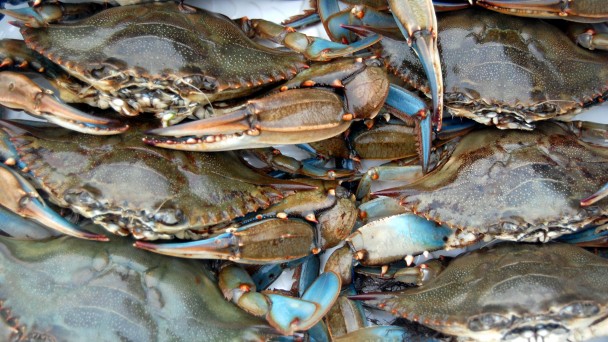 Long Island Blue Claw Crabs
ready for crabbing SPS beam
Thanks for your attention
28
[Speaker Notes: Crab integration]
Coarse tuning
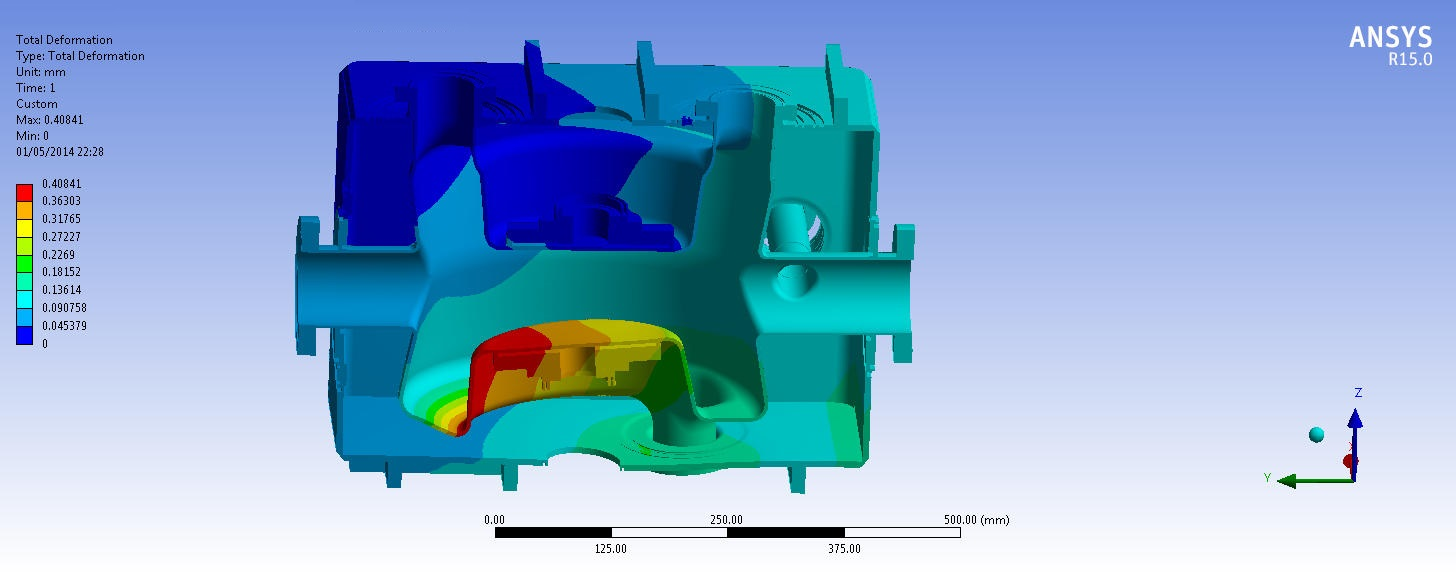 29
[Speaker Notes: El "coarse tuning no es simetrico. El sistema actua muy bien como refuerzo y fine tuning pero a lo mejor para el pre-tuning podríamos utilizar esto con poco range (0.1-0.2 mm).]
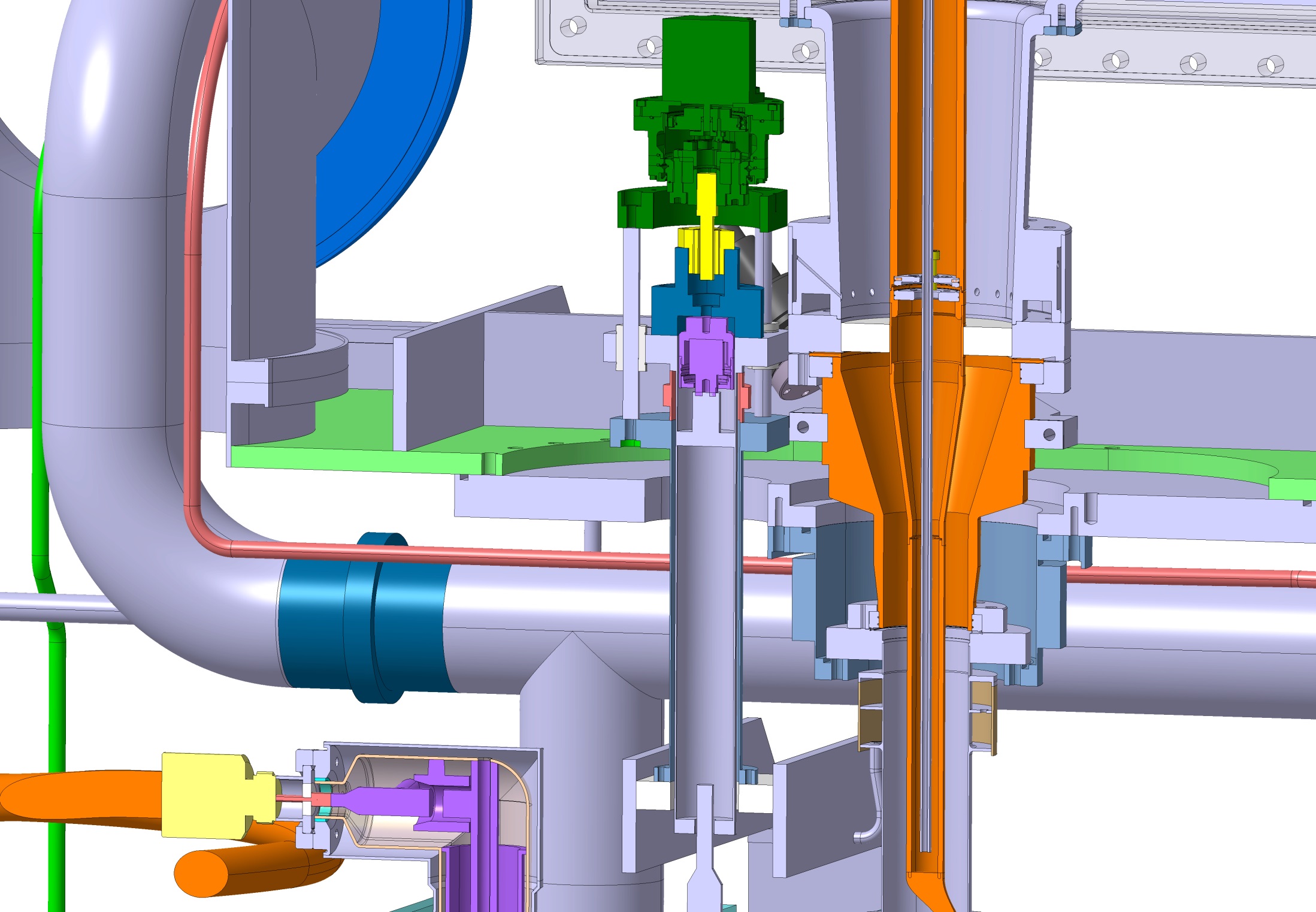 Roller screw
Tuning actuation will be linked by bellow to vacuum tank
Bellow
Piezo
Motor (stepper)
Harmonic gearbox
Mechanical stresses
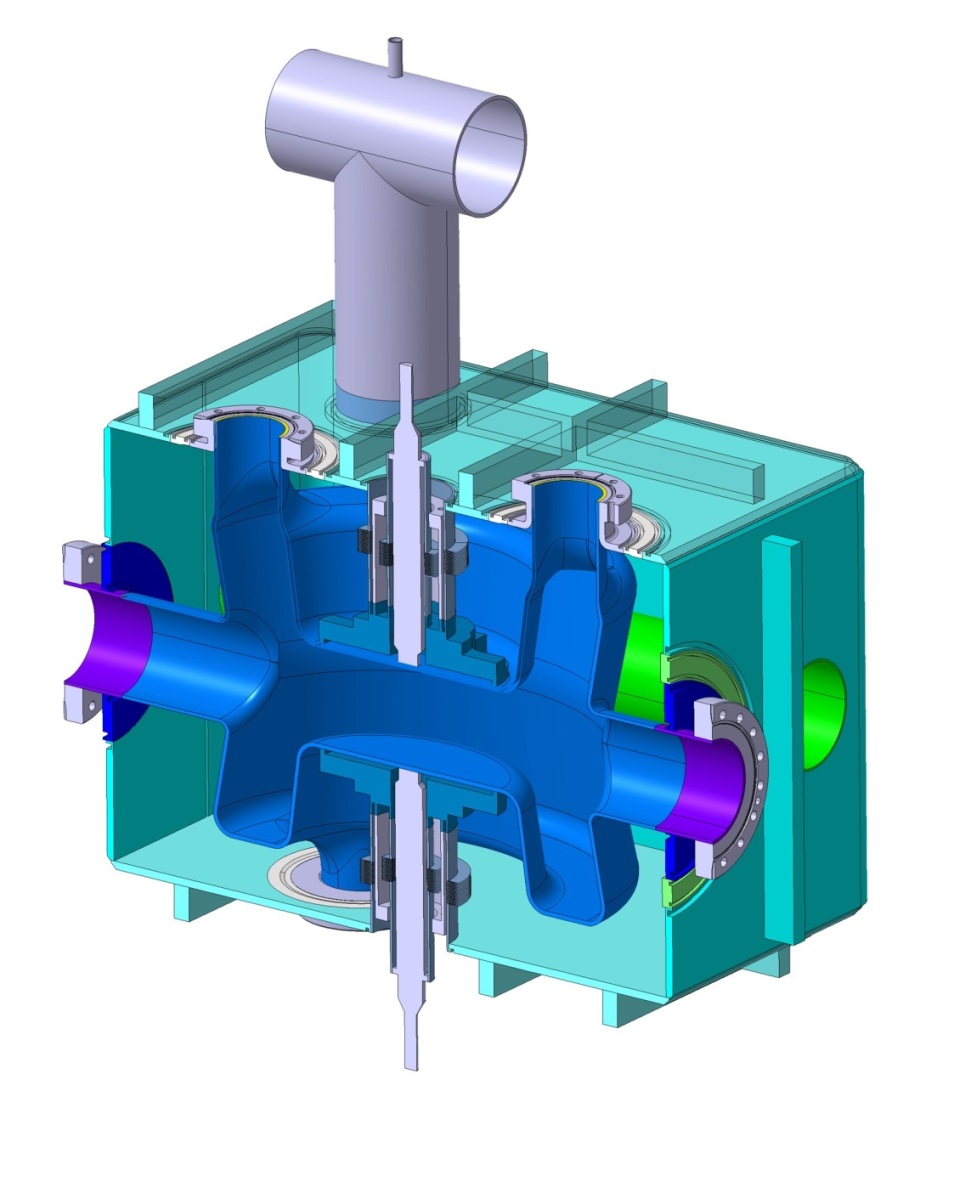 Helium pressure
300 K  2K
Actuation of tuning system
31
Mechanical stresses
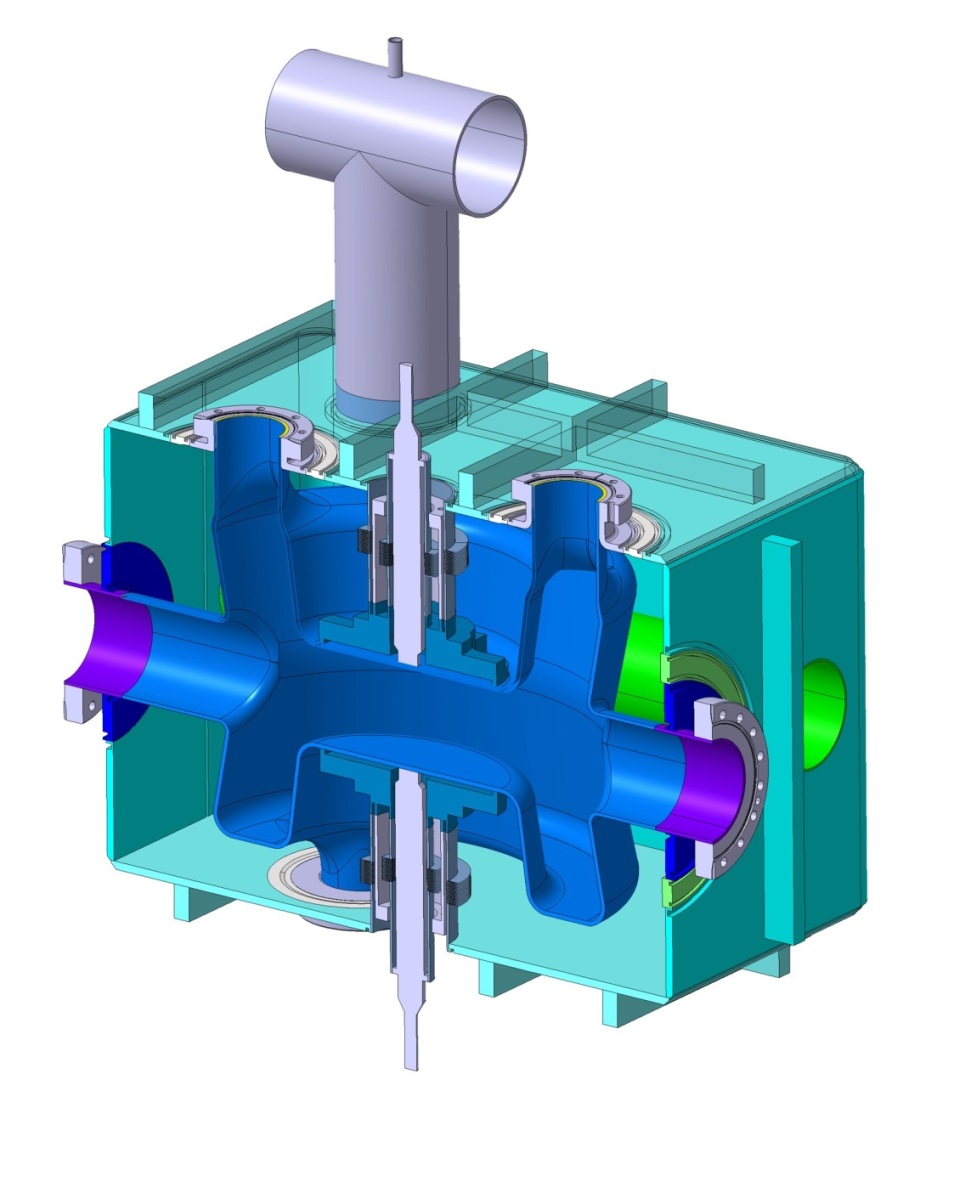 Helium pressure
300 K  2K
Actuation of tuning system
Helium
32
Load case 1 – total def. cavity only
This deformation is mainly due to gravity effect and will be much improved by adopting an inter-cavity support system. This will play a role on meeting the alignment budget.
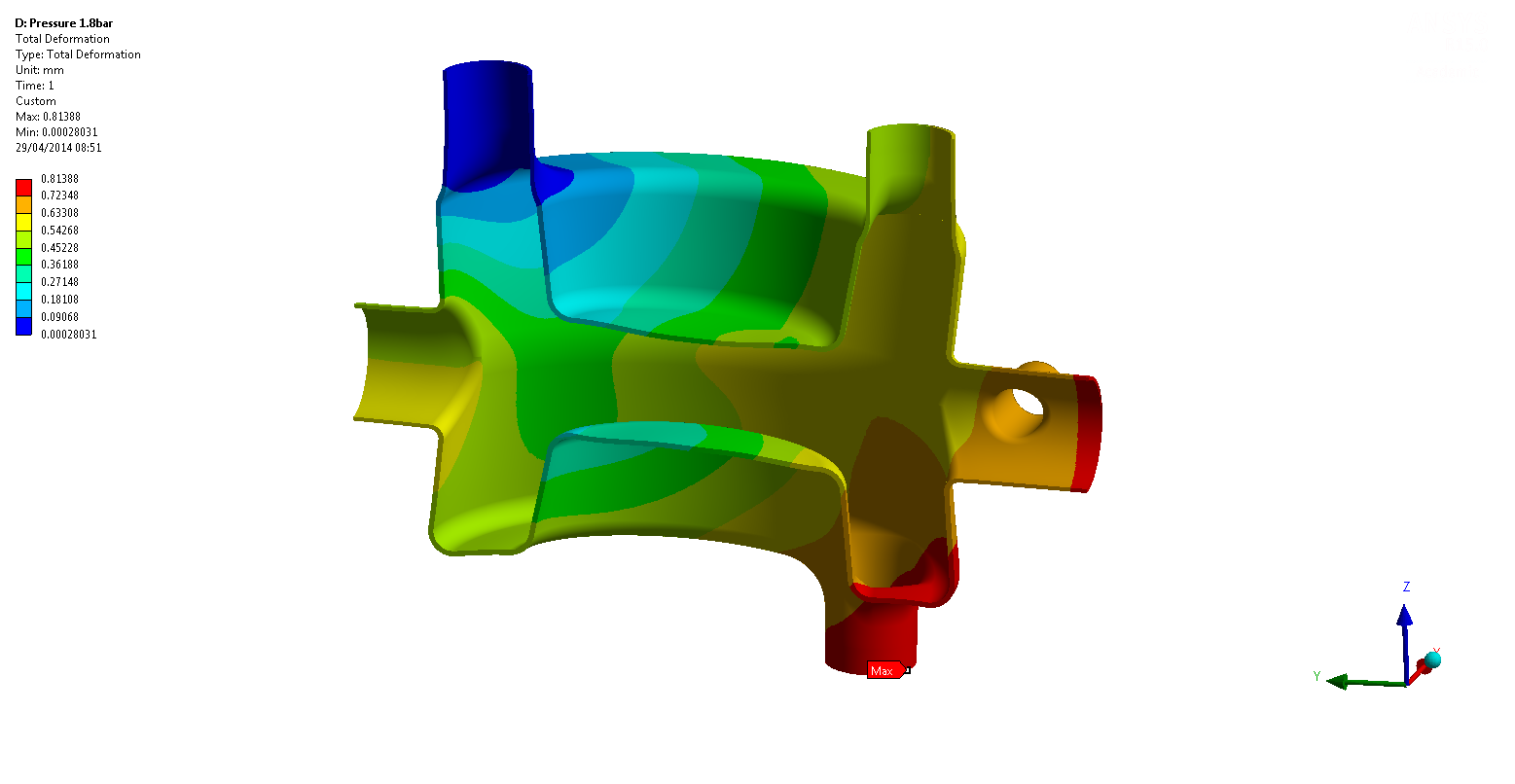 33
The dressed cavity has been assessed to the maximum allowable pressure that can occur during cool-down, 1.8bar. The increase of stiffness given by the helium vessel and the tuning mechanism makes that no additional reinforcement is needed; 
The stress levels observed are higher than the maximum allowable stress defined taking into account the material properties and the relevant safety factor, but detailed stress linearization analysis allows to validate the existing design;
The effect of gravity will be compensated by an inter-cavity support strategy.
34
Mechanical stresses
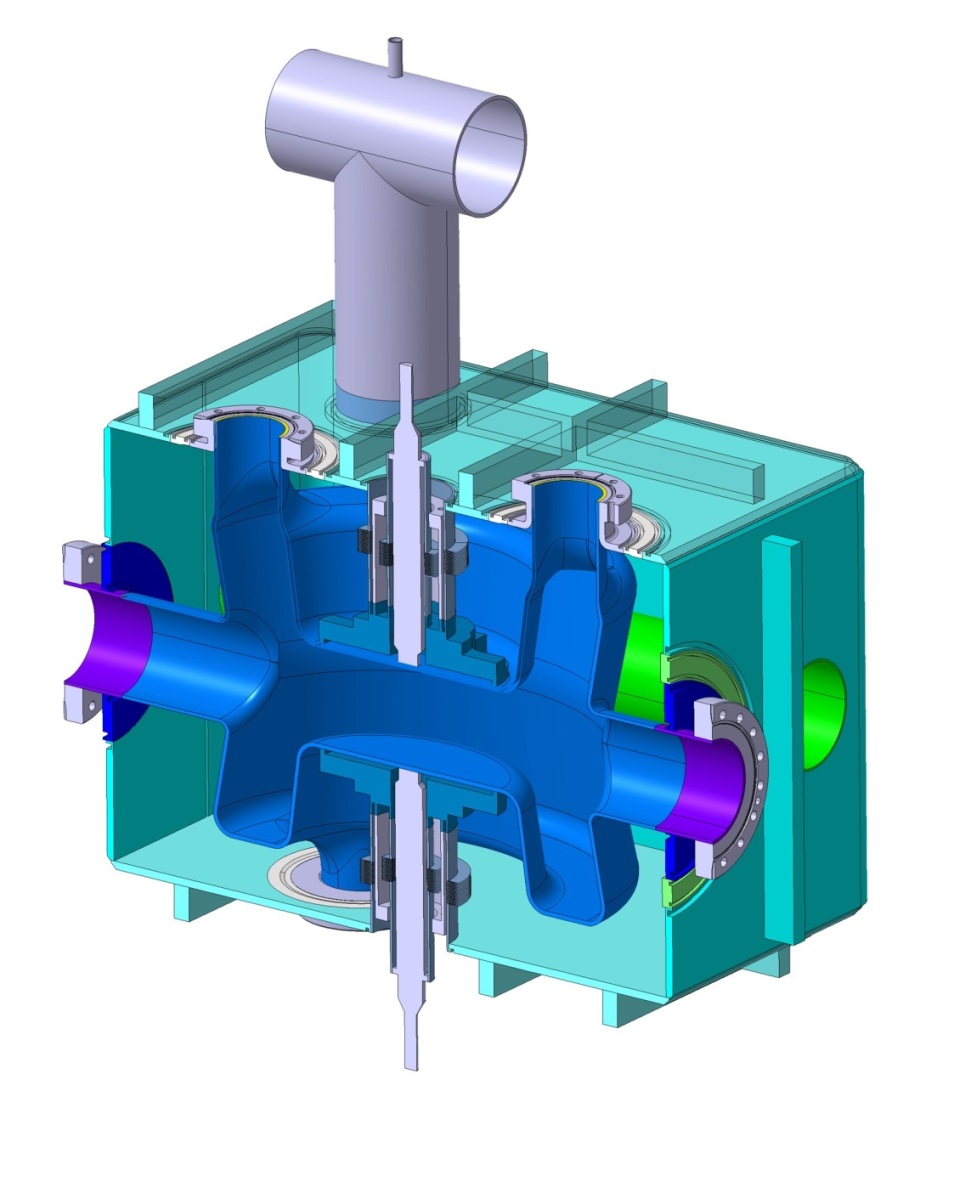 Helium pressure
300 K  2K
Actuation of tuning system
35
Mechanical stresses
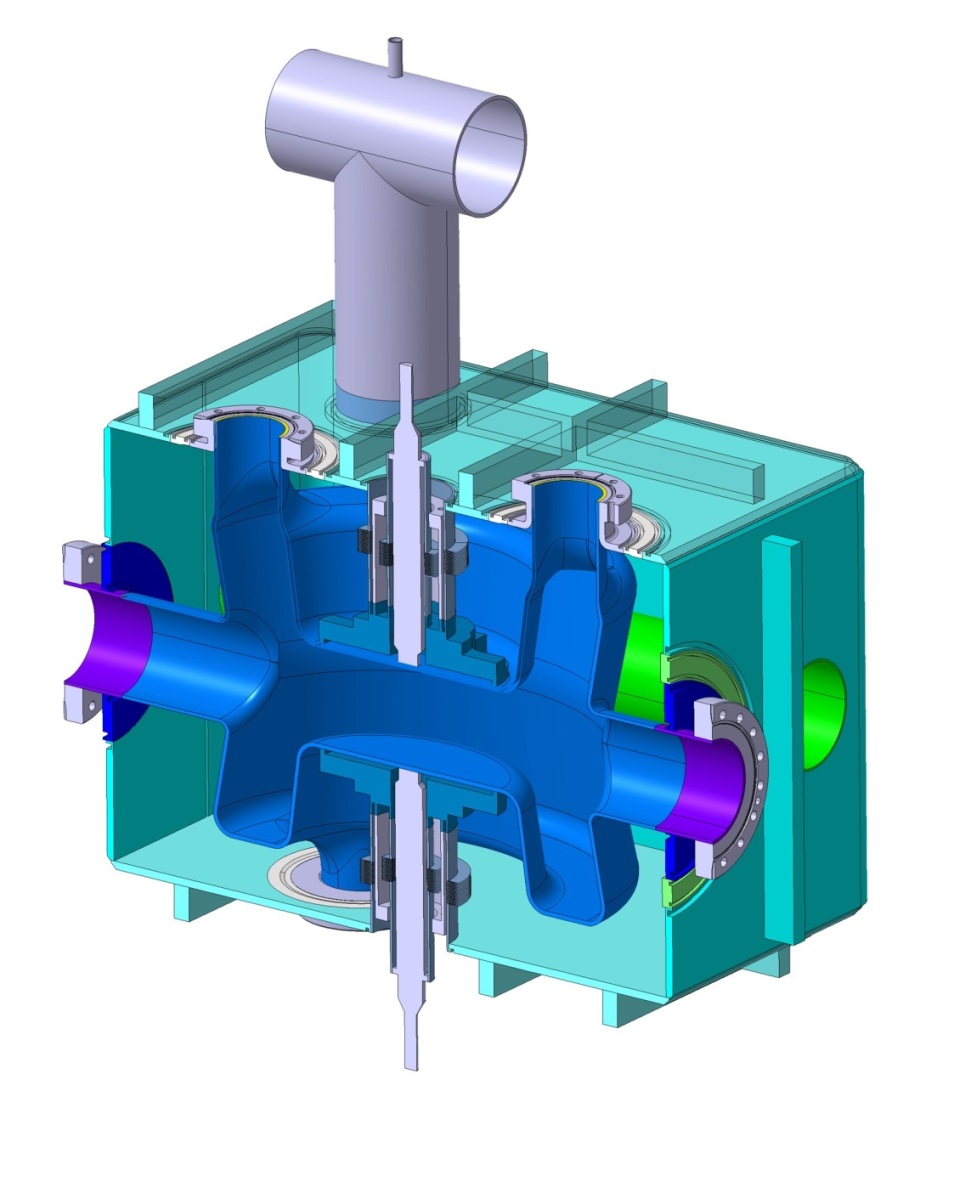 Helium pressure
300 K  2K
Actuation of tuning system
36
Mechanical stresses due to tuning system actuation
cavity is @ cold, tuning is done from the top actuator;

Constrains (fixed boundaries, etc)
Load(s) and number of cycles (if applies)
Max. stress allowed
Picture of initial constrains and loads
Picture of mesh
Picture of stress value and deformation arrows
Design elements incorporated to counter-act load effects
Young modulus and Poisson’s ratio
37
Frequency shifts – simulation settings
38